V1130129
113學年度四技二專
多元入學管道介紹
（公播版簡報）
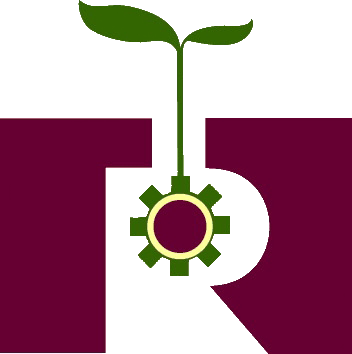 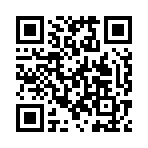 主  講  人：
服務單位：
日        期：
招策會官網
https://www.techadmi.edu.tw/
四技二專升學管道流程圖
= 學習歷程檔案
EP
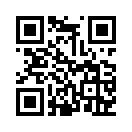 技高生 /綜高生 /普高生
(含應屆、非應屆畢業生及同等學力)
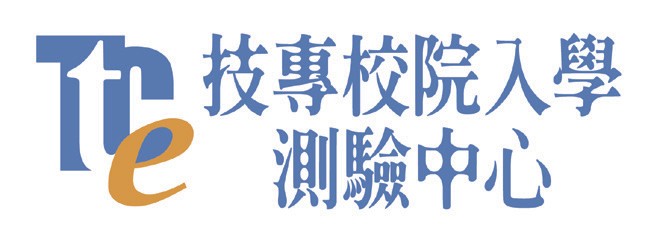 參加學測
取得成績
免統測/學測成績
參加統測取得成績
http://www.tcte.edu.tw/
符合單招
簡章要求
限 專業群科
綜高專門學程非應屆普通科
或青年儲蓄方案
限 專業群科
綜高專門學程綜高學術學程
非應屆普通科
特殊經歷
才藝專長
優良表現
或
青年儲蓄
方案
技藝技能
競賽得獎
或
取得乙級以上
技術士證
或
專技普考證書
限 專業群科
綜高專門學程
應屆生

校內推薦
在校前30%
國際或全國
技藝技能競賽
前3名獲獎

正備取國手
限普通科
綜合高中
藝術群
實驗教育生
符合
簡章資格者
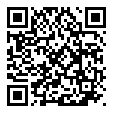 EP
EP
EP
四技(高中生)
申請入學
四技二專
日間部
單獨招生
(應屆普通科除外)
四技二專
日間部
聯合登記分發(應屆普通科除外)
四技二專
特殊選才
入學
四技二專
技優甄審
入學
四技二專
技優保送
入學
科技校院
繁星計畫
推薦甄選入學
四技二專
甄選入學

(應屆普通科除外)
四技二專進修部
單獨招生
https://www.jctv.ntut.edu.tw/
適性的科大生
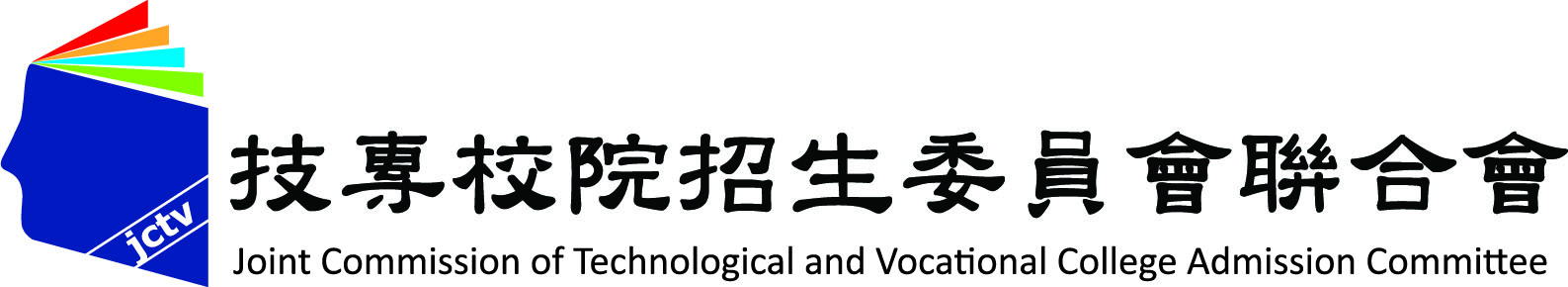 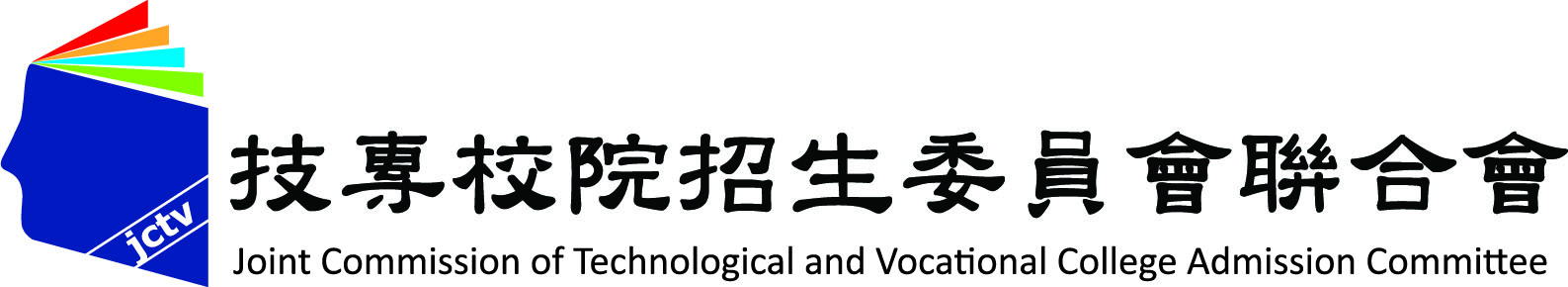 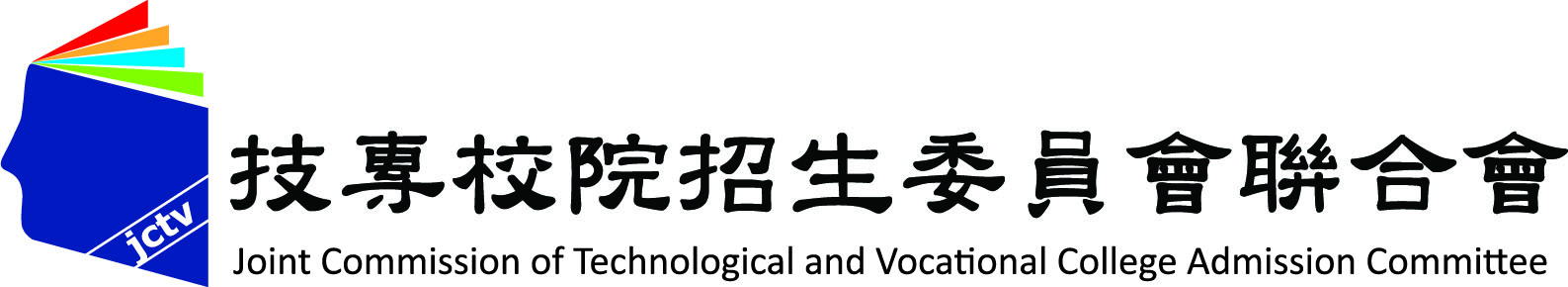 113學年度四技二專重要日程
*113學年度招生日程請以正式簡章為準 (特才、繁星簡章11/23公告，其餘簡章12/7公告)
免
測驗
成績
特殊選才
報名12/18-22
指定項目甄審1/23-28
登記就讀志願序1/31-2/2
放榜2/20、報到截止2/23
技優甄審
資格審查4/30-5/7
報名5/20-24
上傳勾選6/5-11
甄審6/14-23
登記就讀志願序7/3-5
放榜7/9、報到截止7/17
技優保送
報名2/19-22
選填志願3/11-13
放榜3/19、報到截止3/27
繁星
報名3/13-20
選填志願4/25-5/1
放榜5/7、放棄截止5/14
5
4
6
3
7
8
1
2
各校單獨招生
8/8起
採計
測驗
成績
統測
4/27-28
成績公告5/16
學測1/20-22成績公告2/27
聯合登記分發
資格審查登錄5/6-6/5
繳費7/16-24
選填志願7/30-8/2
放榜8/8
高中生
申請入學
報名3/18-22
二階報名上傳勾選5/2-8
二階複試5/16-28
放榜5/31前、報到截止6/16
資格審查登錄4/18-5/1
報名5/17-24
二階報名上傳勾選6/6-13
二階甄試6/15-30
登記就讀志願序7/10-12
放榜7/16、報到7/18-22
甄選
入學
113學年度四技二專各招生管道招生名額（參考）
*113學年度特才、繁星簡章112/11/23公告，其餘管道12/7公告正式簡章。
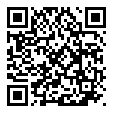 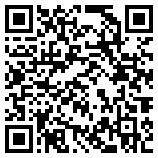 *教育部技職司/電子布告欄網頁，每年12月公告四技二專日間部名額分配，可多加利用查詢。
https://www.jctv.ntut.edu.tw/
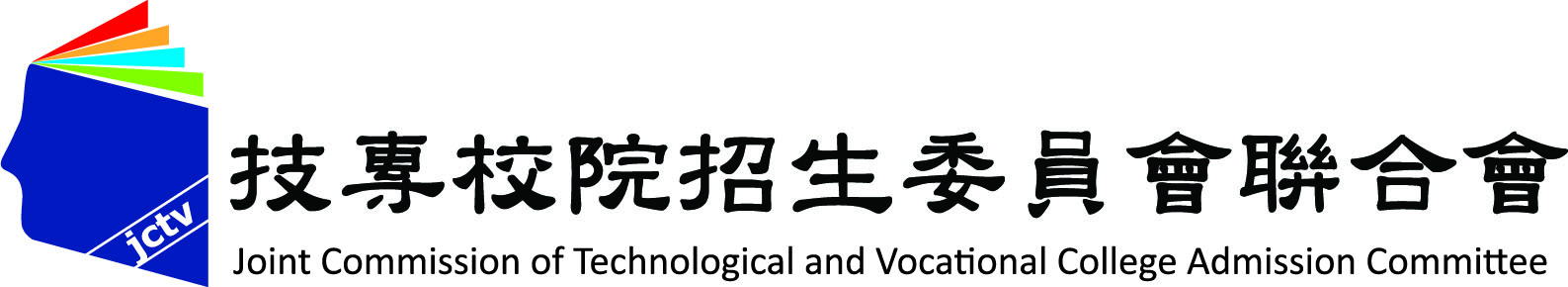 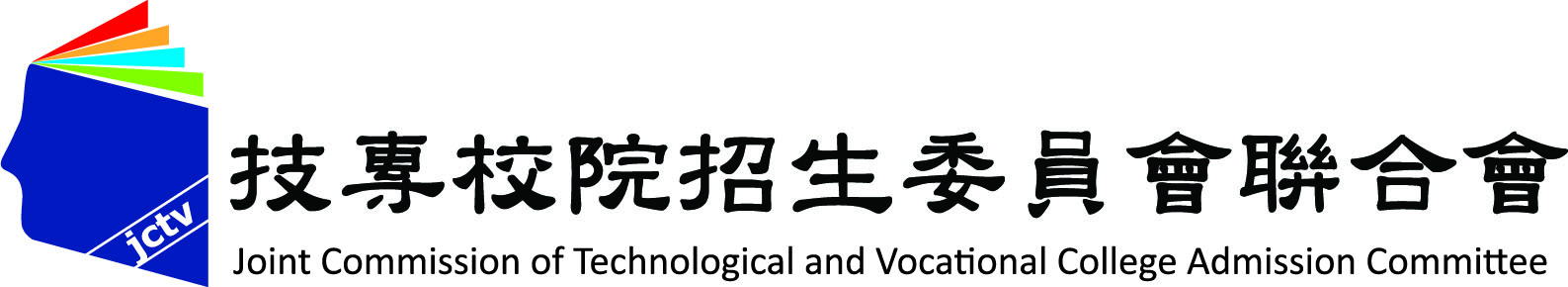 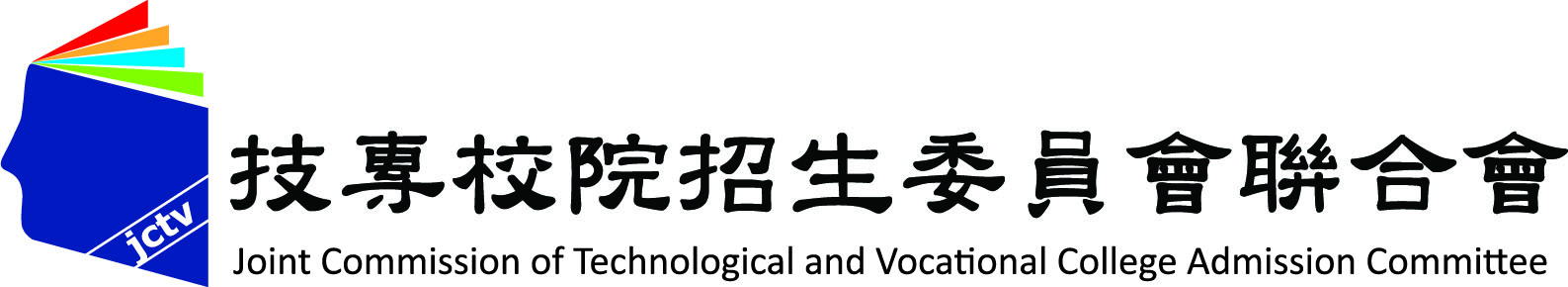 [Speaker Notes: 108統測報名約11萬、
109學測報名13.3萬 (108學年度13.8萬)109學年的個人申請入學招生計有69所大學院校、2154個學系（組）參加，提供招生名額合計為5萬5267個，招生名額數較去年的5萬4978個，增加289個。

以甄選入學及聯合登記分發，屬於技高生升學主要管道，提供了8.3萬名額
加上其他管道總計約10.3萬，技專提供的招生名額，是足夠讓今年的考生都可以順利錄取。]
四技二專統一入學測驗簡介
超商不賣紙本
預定於112年11月中旬發售，現場購買僅在雲科大校門或統測中心1F服務台
可網站訂購或免費下載
簡章發售
報名日期：112/12/8-20
報名方式：應屆畢業生由學校集體報名、個人網路報名
報名結果查詢：113年1月上旬

寄發准考證：113年3月20日
考試日期：113年4月27、28日(週六、日)
考試科目：國文、英文、數學、專業科目(一)、專業科目(二)
成績單113年5月16日寄發、當日14:00起開放網路查詢
報        名
考        試
NEW
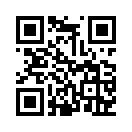 https://www.tcte.edu.tw/
電話：05-5379000轉300、600
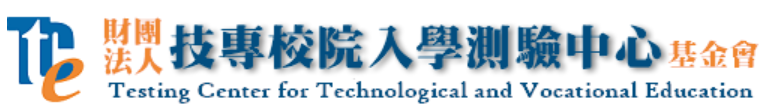 四技二專統一入學測驗 考試群類別-1
113學年度
【20群(類)別】
國文、英文不分版本、新課綱依群科課程屬性將數學分為ABC版本。
四技二專統一入學測驗 考試群類別-2
113學年度
【20群(類)別】
詳細20群類考試大綱：https://www.tcte.edu.tw/doc/113Range_4y/
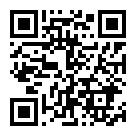 四技二專統一入學測驗 注意事項
報名時慎選考試群（類）別招生入學只能選填同群（類）別之系組
報名期限截止後，不得更改群(類)別或考區。
111年統測違規事件：
「攜帶手機入場 」217 件
「攜帶其他物品入場」35 件
不可攜帶手機、智慧手錶、智慧手環等，手機請關機（震動也會扣分）。
准考證上請勿劃記、抄錄題目或答案。
檢查答案卡（卷）、座位貼條及准考證之號碼是否正確，如有不符，應立即舉手請監試人員查明處理。
112年統測違規事件：
「攜帶手機入場 」194件
「攜帶其他物品入場」19件
請注意成績單寄發與查詢時間，集體報名者由學校轉發，個別網路報名者，寄至報名所填之通訊地址。
若需多份統測成績單，請至主辦單位申請（每份100元）。
報名各招生管道（如甄選入學、聯合登記分發）。
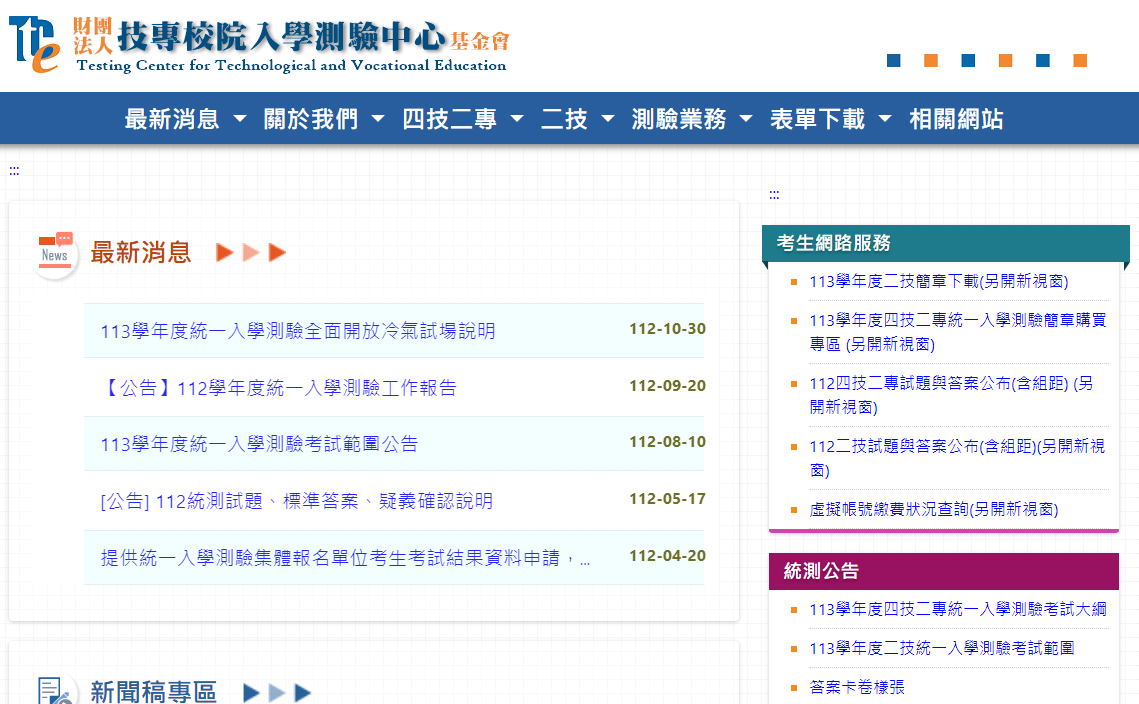 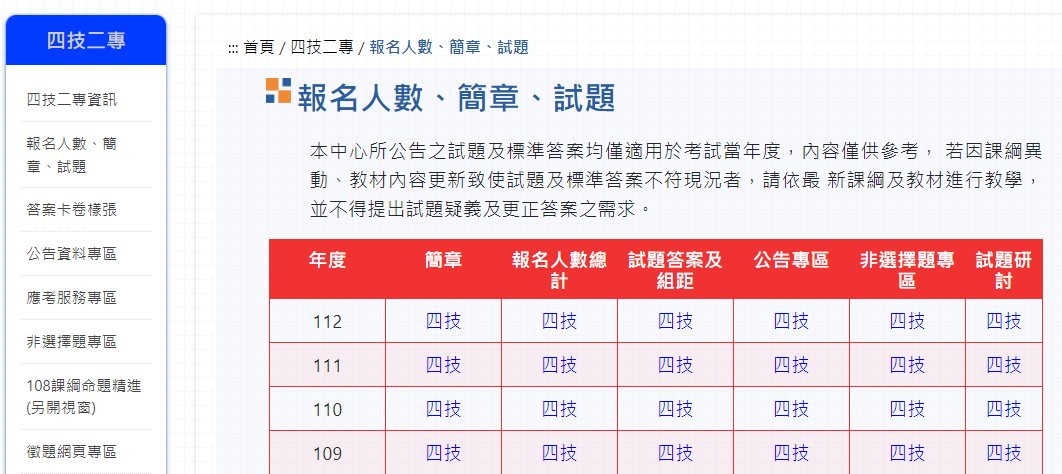 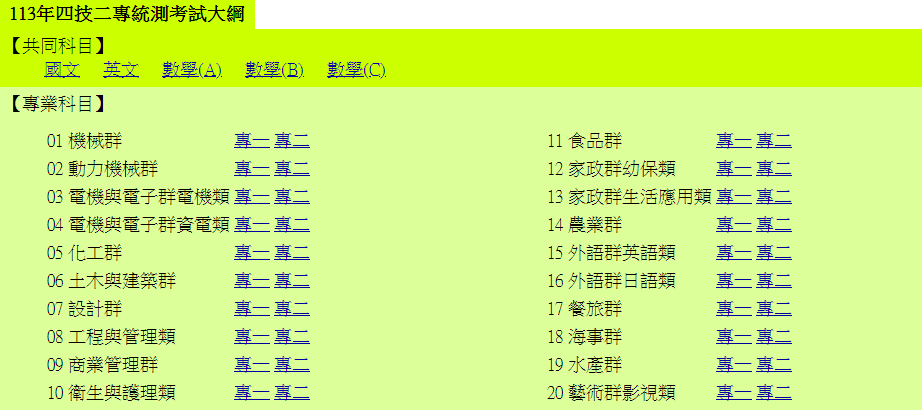 113學年度四技二專招生調整說明
113學年度四技二專招生調整說明
四技二專甄選入學第一階段篩選及第二階段成績採計方式
1
2
3
4
5
為彰顯技專校院重視專業科目，避免採用總級分（統測5科全採）齊頭倍率。
為突顯對技高專業的重視，保持技專選才的彈性，第二階段統測調整由招生校系依校系特色自行選擇採計科目。
當校系僅採計1件時，易造成2種學習成果皆要同時佐附之誤解。
專題與實習成果為學生高中三年之具體學習能力之表現，以回應技高實施108課綱之理念及各校課程與教學之成效。
回應技專校院選才重質不重量，在兼顧技專選才評閱資料所需時間及學習歷程檔案資料完整性調整採計件數。
113學年度四技二專招生調整說明
敘寫方式調整、件數調整
聯合會
113變革
113變革
各入學管道備審資料採計項目（學生可上傳不同內容給不同報考校系）
*註：
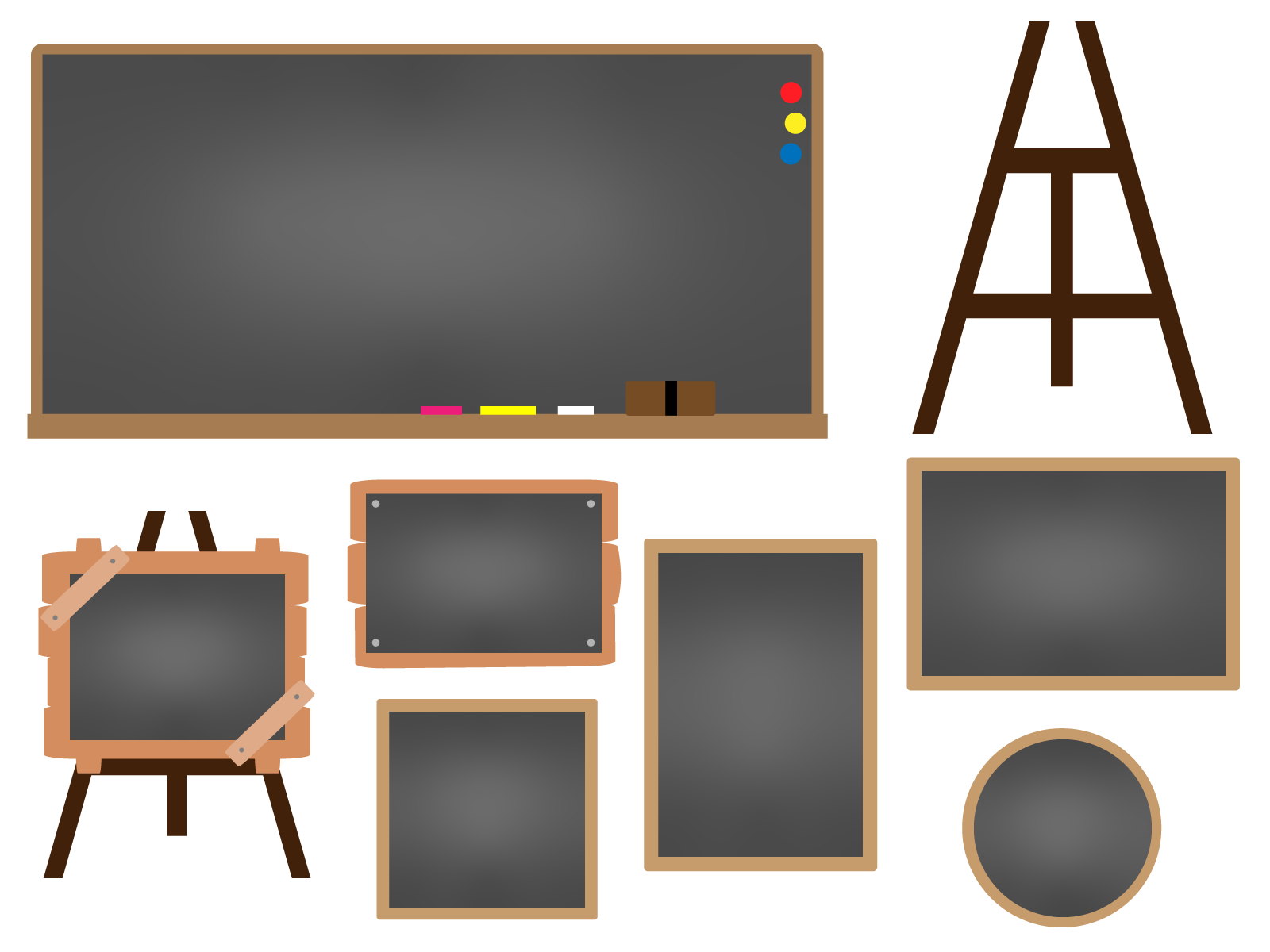 專題實作、實習科目學習成果（含技能領域）
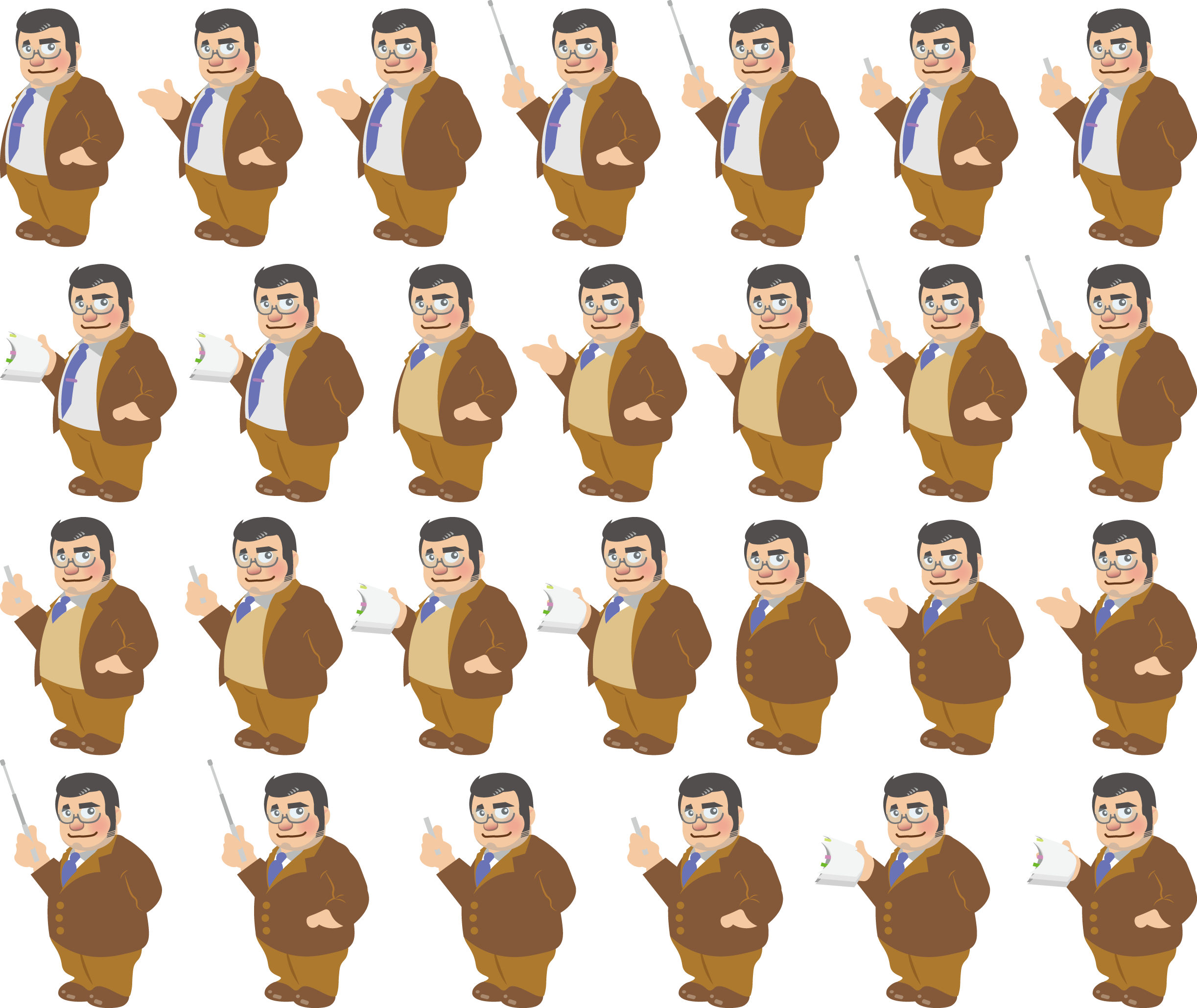 課程學習成果及多元表現，每件資料得同時上傳。
在符合上傳件數下
可上傳專題實作、可上傳實習科目
也可二者皆上傳
1.文件檔4MB(PDF、JPG或PNG)     
2.影音檔10MB(MP3或MP4)     
3.簡述100字內
113學年度四技二專招生調整說明
將技優甄審選填志願序時間與甄選入學公告正備取名單時間同步
讓考生得知二管道之正備取情形後，再填寫技優志願序；技優甄審於7/9公告放榜，考生如時未分發至心儀校系，仍可於7/10-7/12填甄選志願序。
可減少重覆分發的情形，讓更多考生可被分發至心儀之校系。
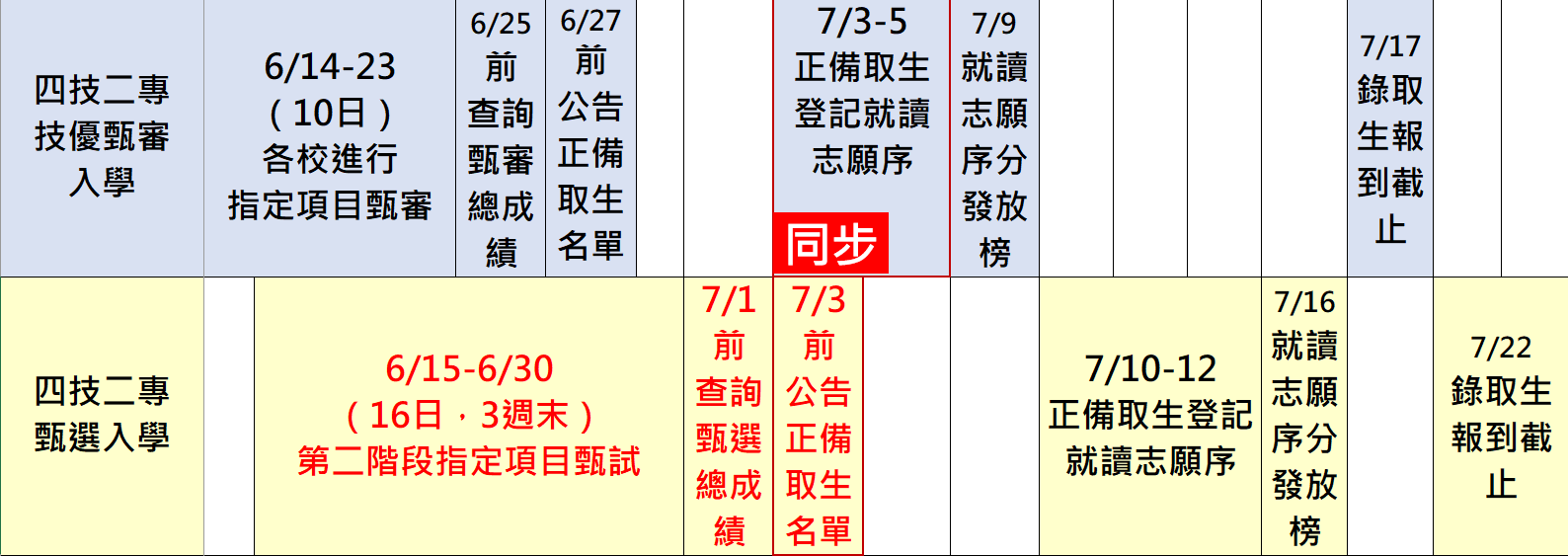 四技二專招生管道說明
四技二專甄選入學
主辦單位：技專校院招生委員會聯合會
電話：02-27725333
https://www.jctv.ntut.edu.tw/enter42/
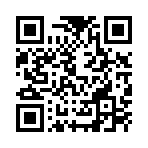 甄選入學招生簡介
超過120所大專校院招生(含一般大學)，招生名額超過40,000名。
分組招生：一般組、青年儲蓄帳戶組

專業群科、綜高專門學程
參加青年儲蓄方案
非應屆普通科與綜高學術學程（應屆高中普通科不可報名）
同等學力考生。
***為提供逆境向上且具強烈學習熱忱的經濟弱勢學生更多升學機會，增列「低收或中低收入戶考生」名額，符合資格者，除享有報名費減免，還多了錄取機會。
適用對象
青年儲蓄帳戶組：限參與方案完成2~3年期，且於畢業當年度參加統測的青年報名。
統測成績不限系科領域、不須考慮畢業當學年度所報考之統測群(類)別，僅採計國文、英文、數學3科級分數。


   
教育部青年教育與就業儲蓄帳戶專案辦公室  https://www.edu.tw/1013/
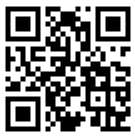 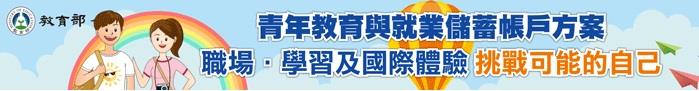 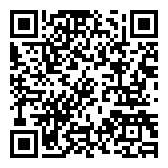 甄選入學招生簡介
可查詢聯合會去年網頁／統計資料，有第一階段篩選標準，作為6志願選擇的參考喔～
請注意!!二階甄試日期衝突
考生可報名至多6個校系志願，招生學校限制考生可報名同校1~6系。參閱簡章附錄二。有超過7成的學校提供學生可選擇至少2系以上報考。
一般組招生群類別須與統測類別相同。（商管群考生可報21資管類）
統測2科成績不得為0分。
發售紙本招生簡章，亦可網頁下載。
報名
第一階段：報名1個校系300元、2個校系400元、3個校系500元、4個校系600元、5個校系700元、6個都報名800元。
第二階段：指定項目1項500元、2項(含)以上750元。
報名費
非應屆考生、未集體報名之應屆畢業生、(中)低收入戶及原住民生須提前進行資格審查、並繳交學歷(力)證件影本，未依規定期限內完成登錄並繳寄資料者，將無法報名四技二專甄選入學。
資格審查
離島視訊
考生協助
符合辦理視訊面試之澎湖、金門、馬祖離島考生，得於第一階段報名時，向四技二專聯合甄選委員會提出申請，通過第一階段篩選之考生，得於第二階段報名時，再次確認是否參加視訊面試。
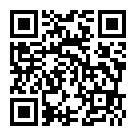 各大專校院依考生需求於第二階段指定項目甄試提供交通、住宿、膳食、試場服務等各項協助措施，以照顧弱勢及有特殊需求之考生順利應試。
甄選入學招生簡介
第一階段以「統測級分」進行人數倍率篩選(最多3倍)
篩選原則：取消總級分篩選；以「大倍率篩選共同科目、小倍率篩選專業科目」為原則。
第二階段由各招生學校辦理指定項目甄試，備審資料可從招生委員會(聯合會)系統勾選學習歷程中央資料庫檔案，或上傳自行準備的PDF檔案。
分階段甄試
甄選總成績 = 統測成績*%+第二階段指定項目成績*%  +（競賽或證照加分）
成績計算
即使只有獲得1個正取，也要上網登記喔
注意!!如技優甄審有分發到想讀的校系，就不用填甄選志願囉~
由招生學校公告備取名單，錄取生須至招生委員會系統登記就讀志願序參加統一分發作業。
若同時獲四技二專甄選入學與技優甄審入學分發錄取，請擇一報到。
統一志願序分發
第一階段篩選標準
參考聯合會 17.歷年資料／9.統計資料
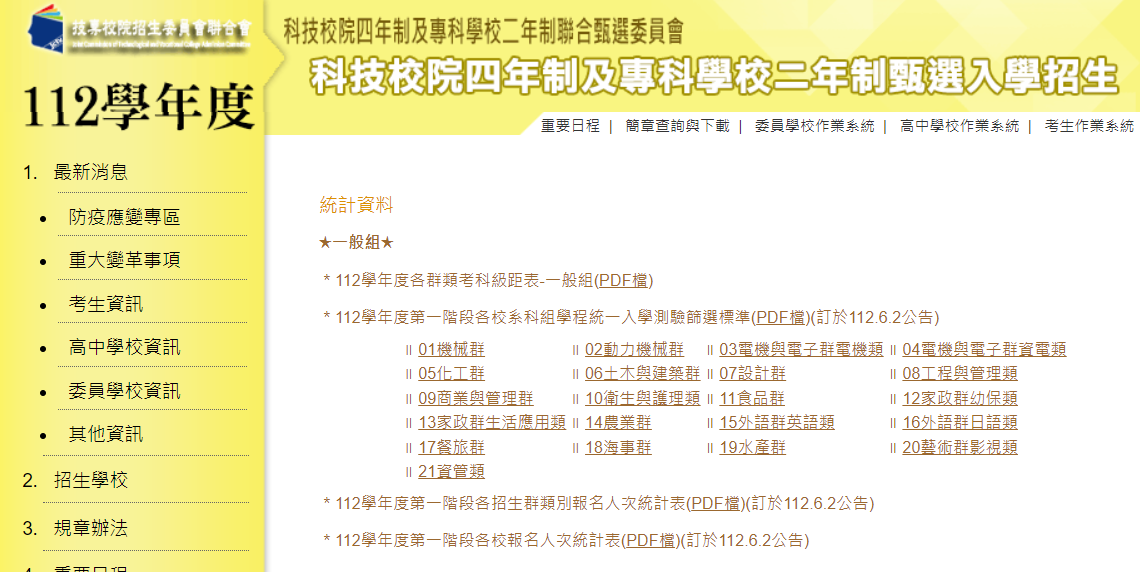 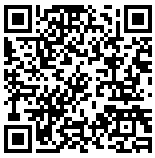 https://www.jctv.ntut.edu.tw/enter42/apply/contents.php?academicYear=112&subId=185
簡章查詢
113學年度正式簡章 12/7公告
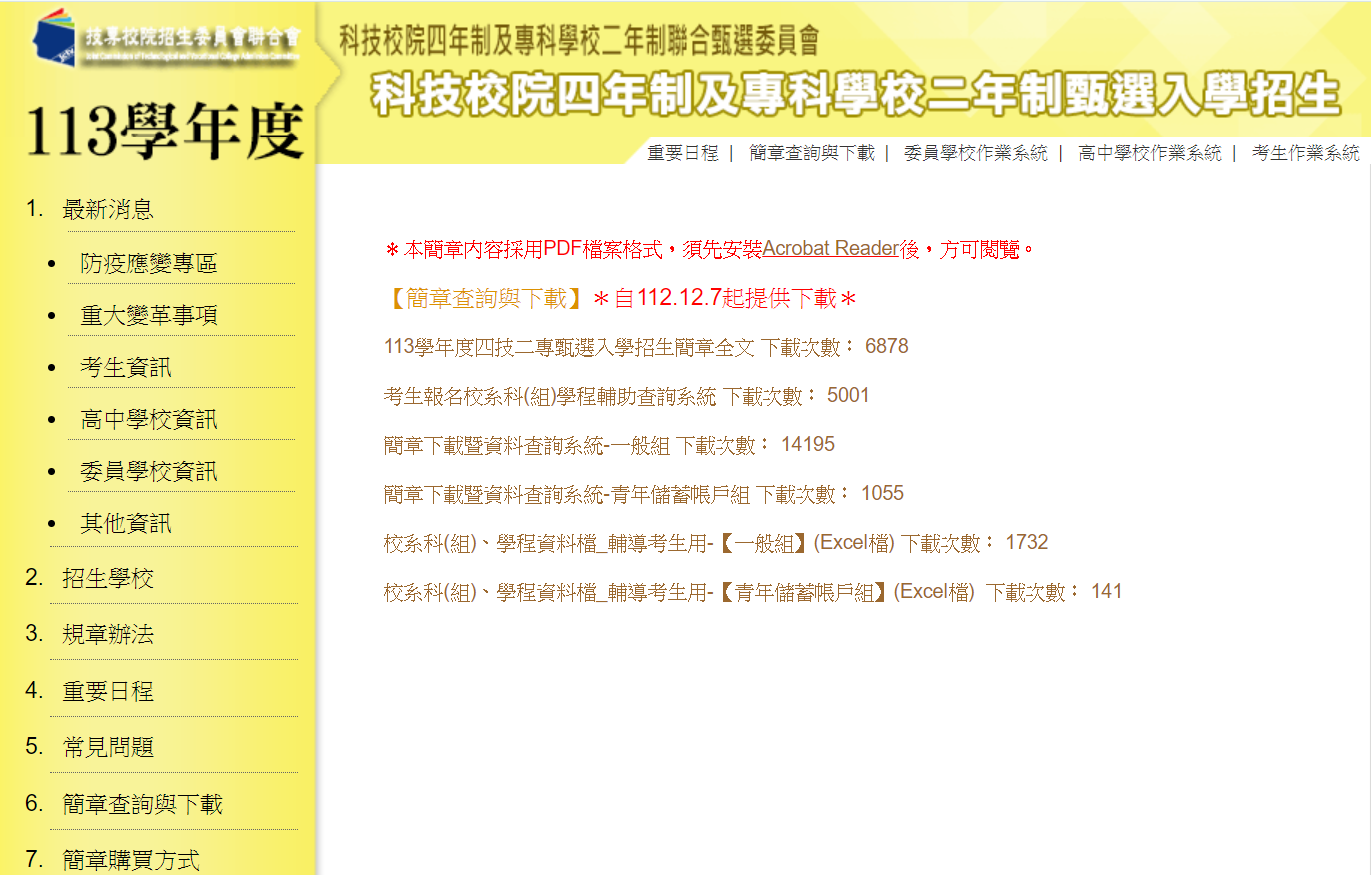 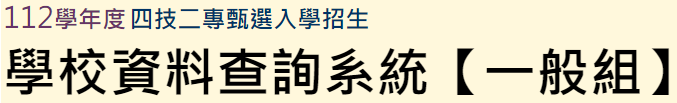 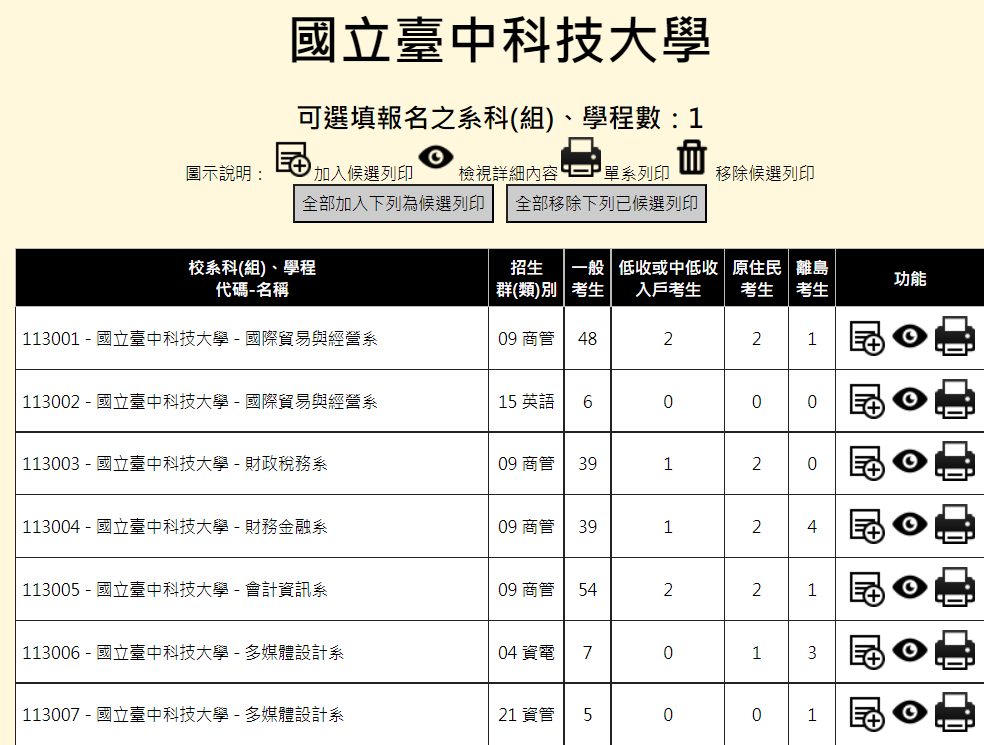 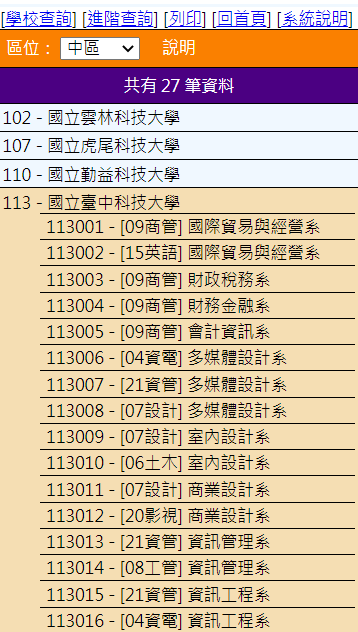 檢視
113學年度資料，請自行查詢
113學年度正式簡章 12/7公告
請自行查詢
校系分則（示例）
限制選填
系科(組)學程數
1~6
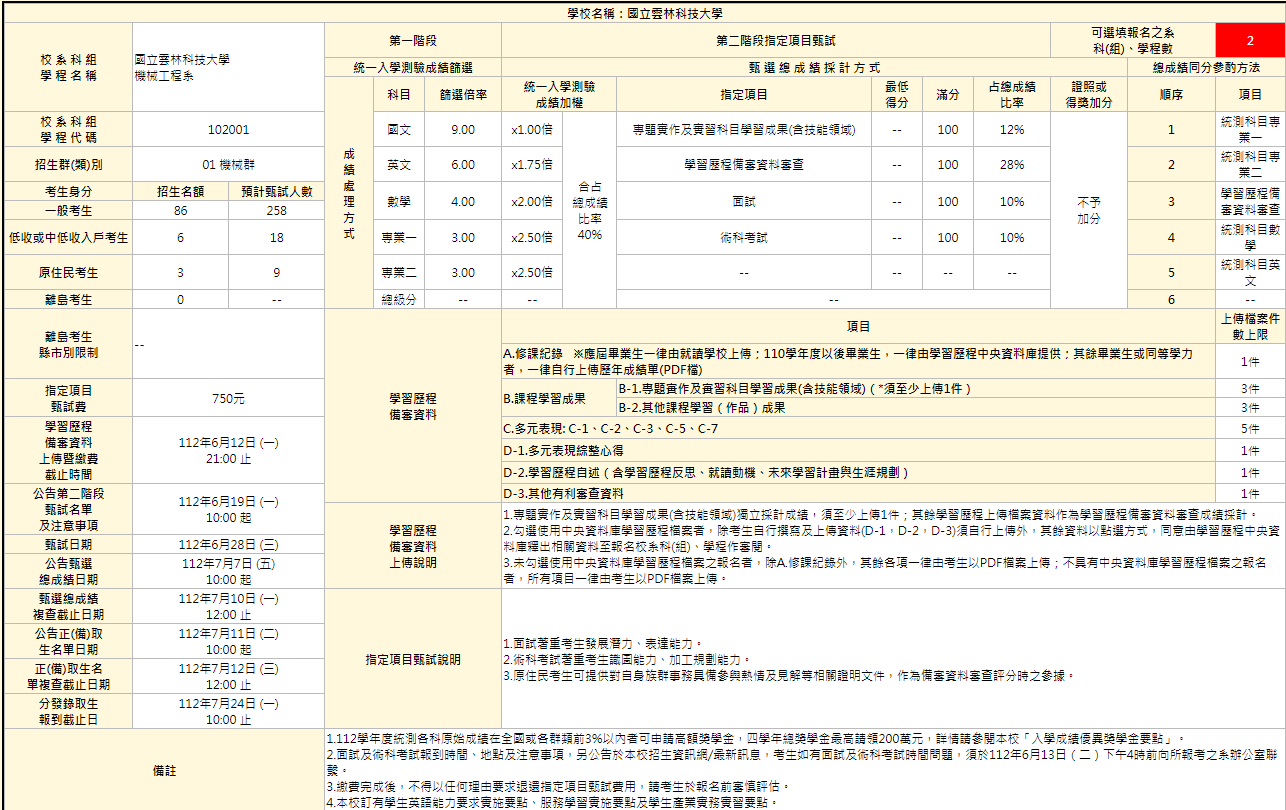 




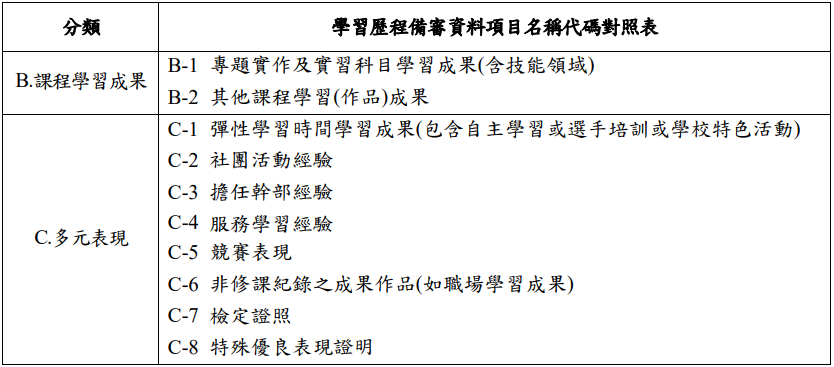 

1.篩選倍率、預計甄試人數
2.備審資料上傳截止日
3.備審資料項目與件數
4.不額外加分，仍在備審資料評分5.甄試日期(到校面試、實作)
6.二階成績計算
7.網站公告與查詢(取消寄發)
簡章所列的項次並沒有要求學生必須全部都要提供，學生不需要樣樣具備

112學年度起，各入學管道之「第二階段甄試(審)通知、總成績公告、錄取報到」等作業將取消紙本寄發，改於各校網站公告為主。
【例如】
校系分則訂有「C-3擔任幹部經驗」及「C-7檢定證照」， 學生如果沒有檢定證照，可以提供其他的多元表現項目，或自己覺得有利的資料，讓教授審查。
簡章查詢
校系科(組)、學程資料檔_輔導考生用(Excel檔)
113學年度正式簡章 12/7公告，請自行查詢
（示例）請自行查詢當學年度資料
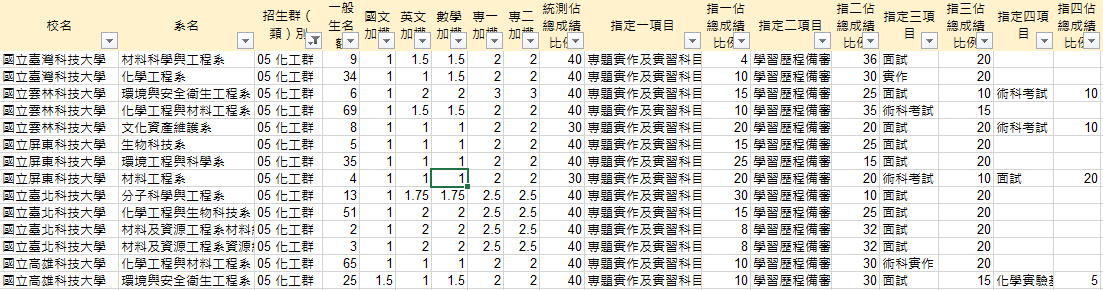 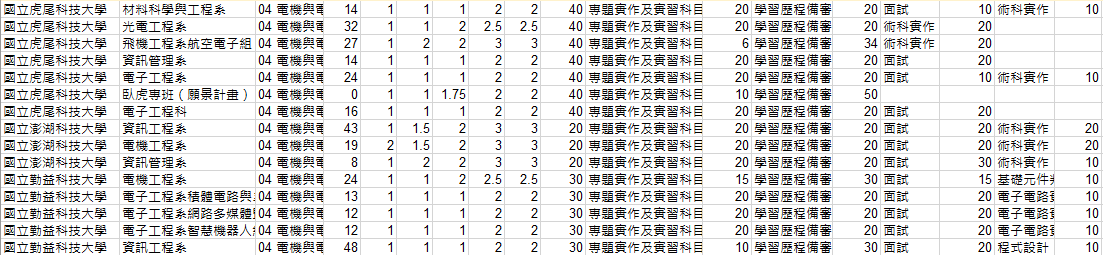 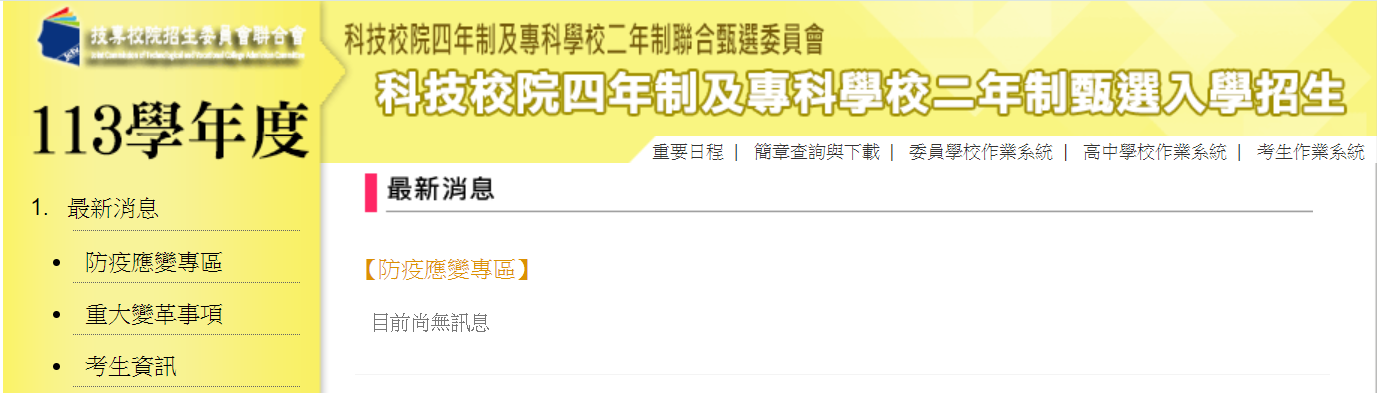 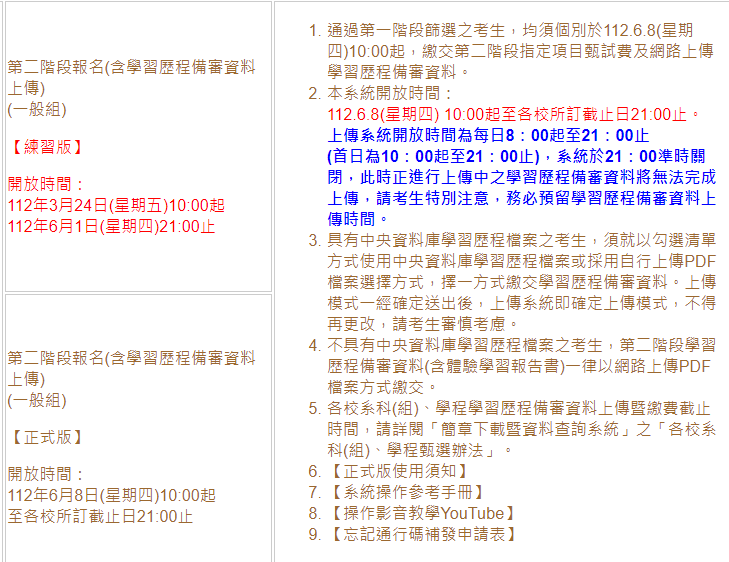 考生作業系統
考生作業系統
5.應屆畢業生第六學期修課紀錄查詢作業
6.第一階段報名(一般組)
8.第一階段篩選結果公告-個人查詢、學校查詢(一般組)
9.第二階段報名(含學習歷程備審資料上傳) (一般組)
10.第二階段繳費及查詢系統
12.甄選總成績查詢
13.正備取生名單查詢
14.登記就讀志願序
15.就讀志願序統一分發放榜
113學年度資料
預定3月底開放請自行查詢

備審資料參採學生學習歷程
●B.課程學習成果
             ●C.多元表現
             ●D1.多元表現綜整心得
             ●D2.學習歷程自述
             ●D3.其他(有利審查文件)
上傳
PDF
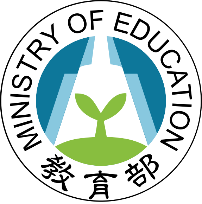 不使用
學習歷程檔案學生
勾選
學習歷程中央資料庫
基本資料
修課紀錄
上傳
PDF
基本資料
修課紀錄

課程學習成果
多元表現
使用
學習歷程檔案學生
EP
應屆生（1~5學期）
非應屆生（1~6學期）
應屆生（1~5學期）
非應屆生（1~6學期）
113學年時程依簡章公告為準
●B.課程學習成果
            ●C.多元表現
            ●D1.多元表現綜整心得
            ●D2.學習歷程自述
            ●D3.其他(有利審查文件)
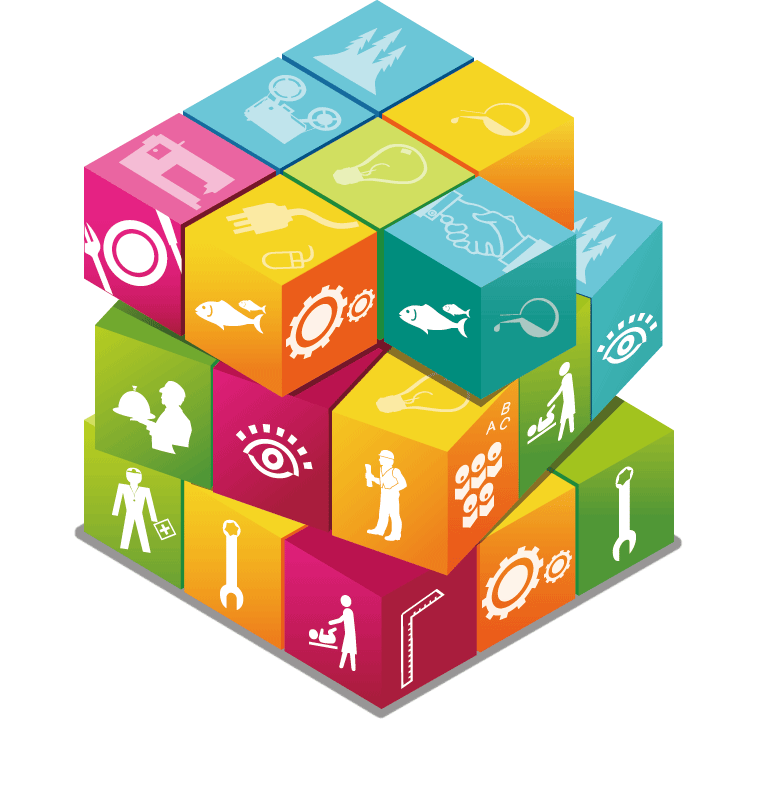 聯合會
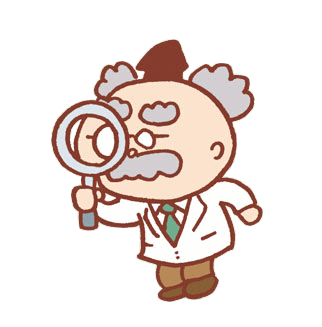 傳送考生資料
應屆生第6學期修課紀錄PDF
由就讀學校上傳
應屆生第6學期修課紀錄PDF
由就讀學校上傳
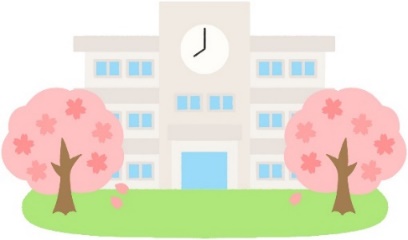 不論是使用學習歷程檔案或自行上傳PDF檔，招生校系依學生上傳內容進行審查。
招生校系
（示例）112學年度四技二專甄選入學二階報名考生勾選EP/上傳PDF備審資料 (1/4)
113學年度資料
預定3月底開放請自行查詢
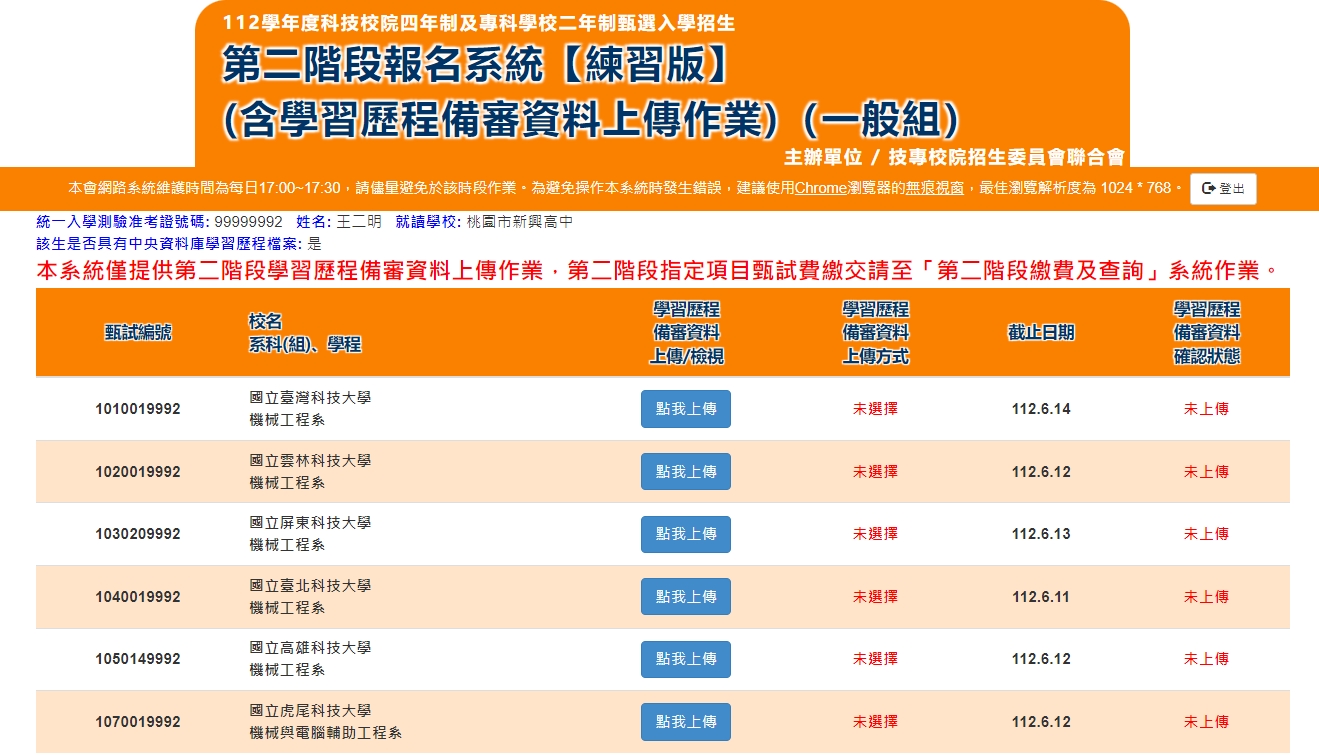 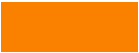 是






考生選擇報名校系”上傳方式” 、確認”上傳狀態”、”截止日期”之提示。




（示例）112學年度四技二專甄選入學二階報名考生勾選EP/上傳PDF備審資料(2/4)
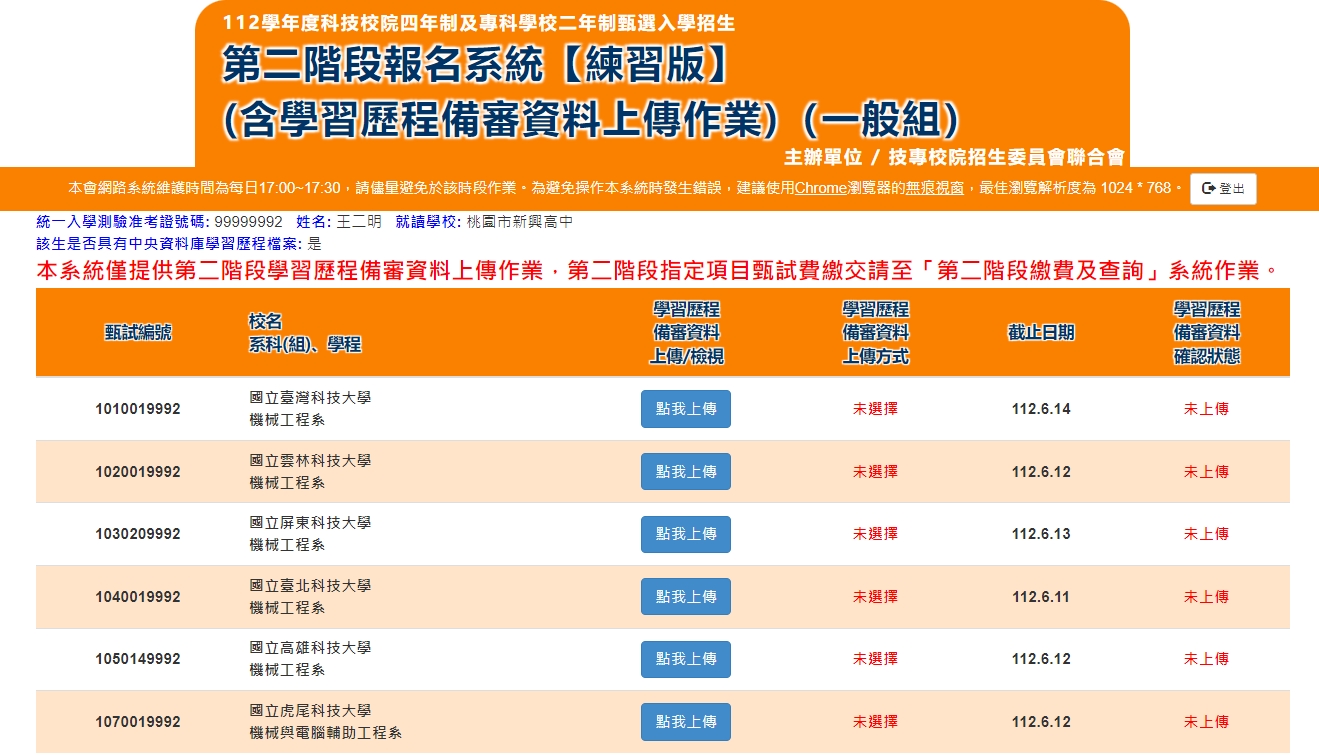 

點我上傳



點我上傳

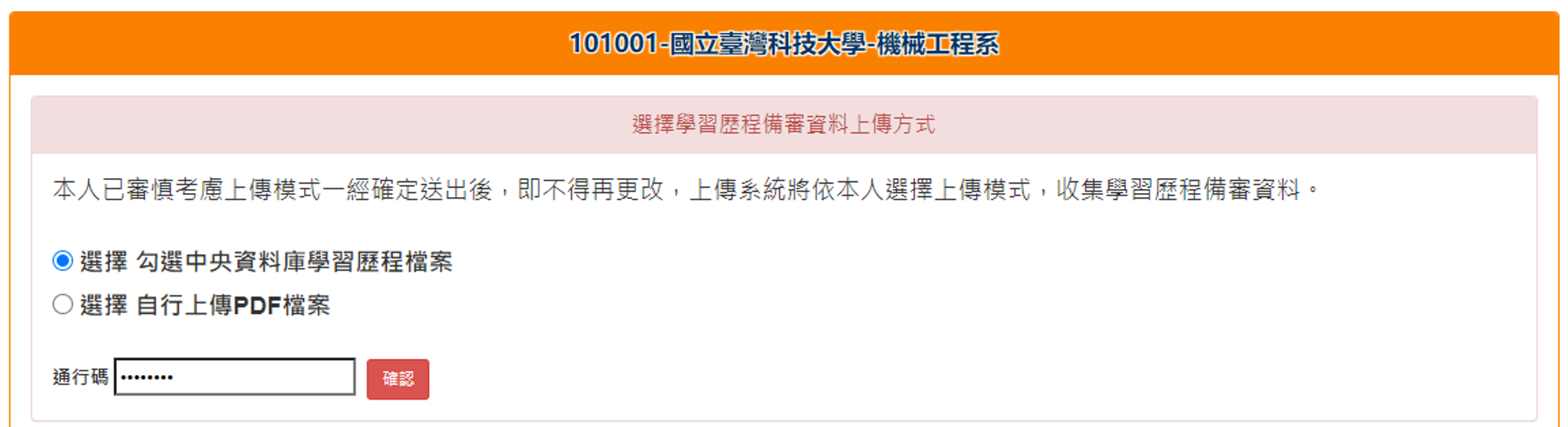 當按下


螢幕會顯示學生的各項學習歷程檔案，學生可先檢視，再決定是要選擇哪一種上傳模式。
點我上傳
依考生個人意願~自行選擇”上傳模式”，不同的報名校系~可選不同的上傳模式。
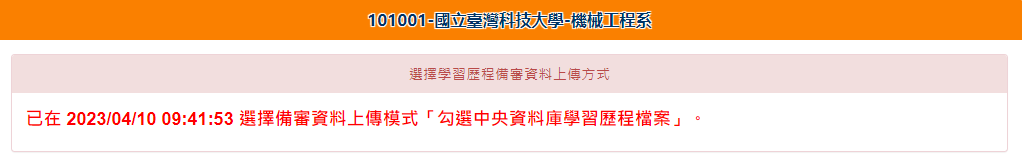 
已送出，不得再修改!!!

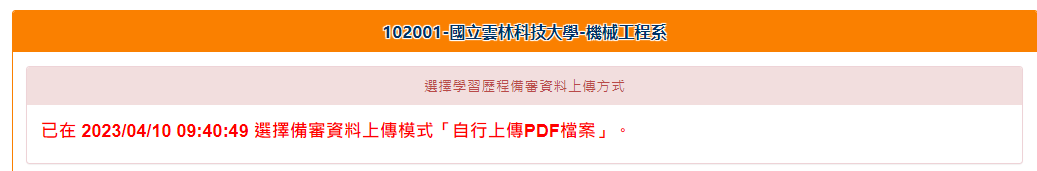 

（示例）112學年度四技二專甄選入學二階報名考生勾選EP/上傳PDF備審資料(3/4)
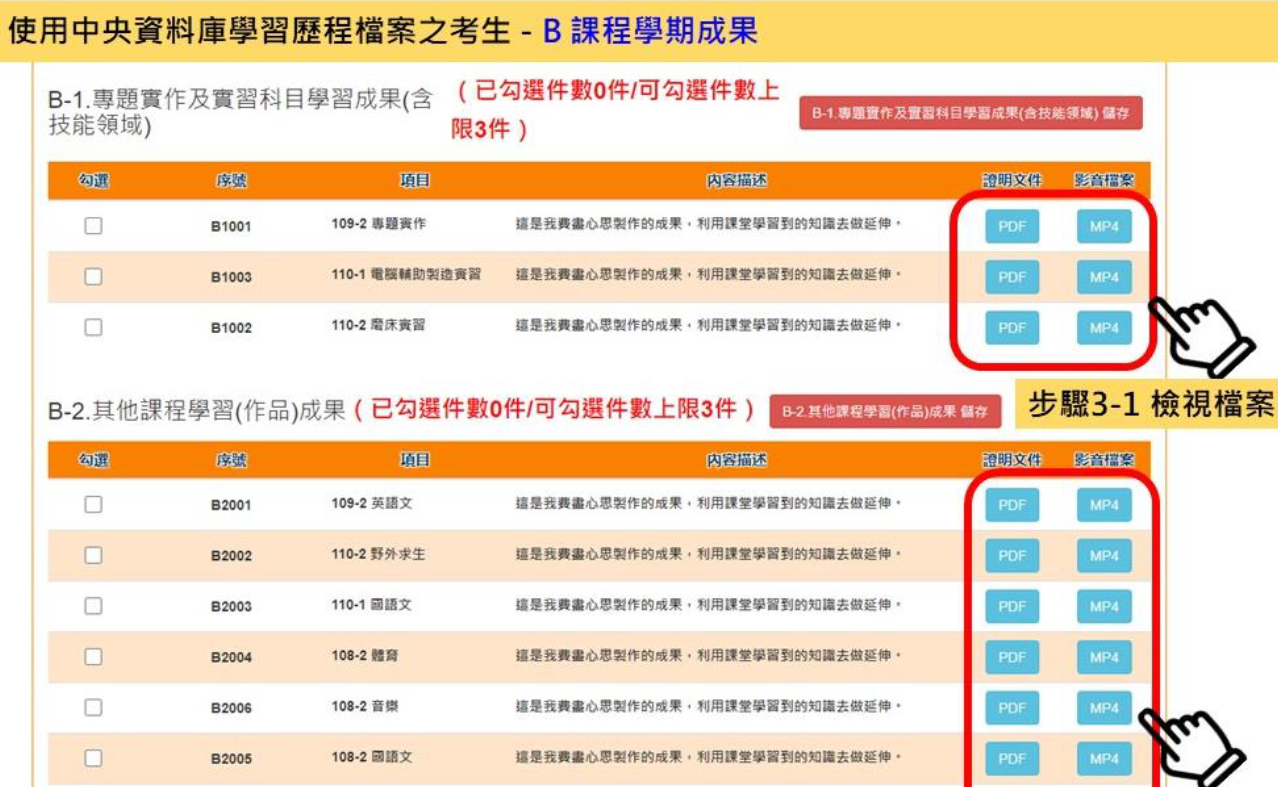 詳細介面，請參閱操作參考手冊。
是
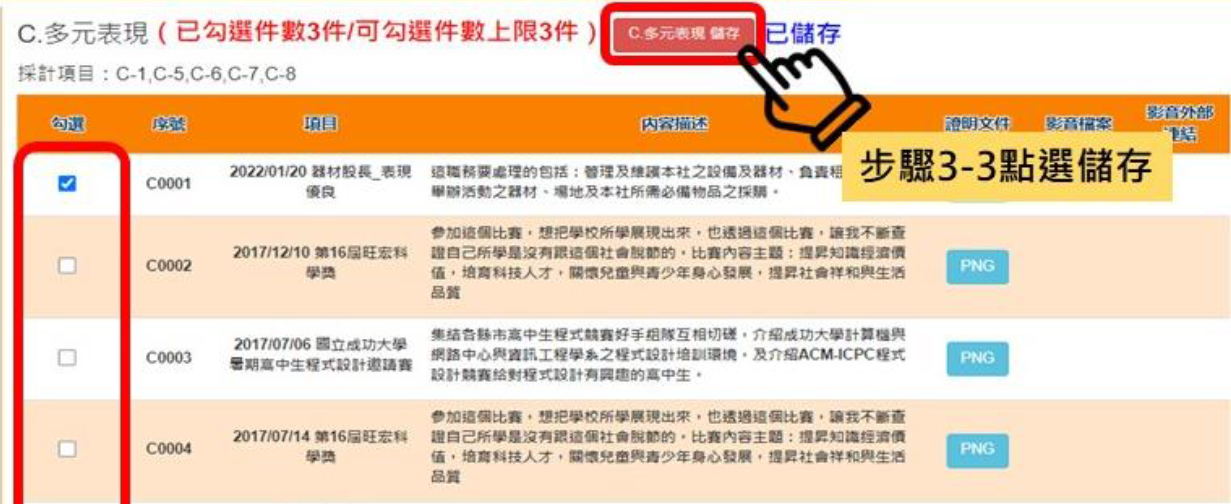 （示例）112學年度四技二專甄選入學二階報名考生勾選EP/上傳PDF備審資料(4/4)
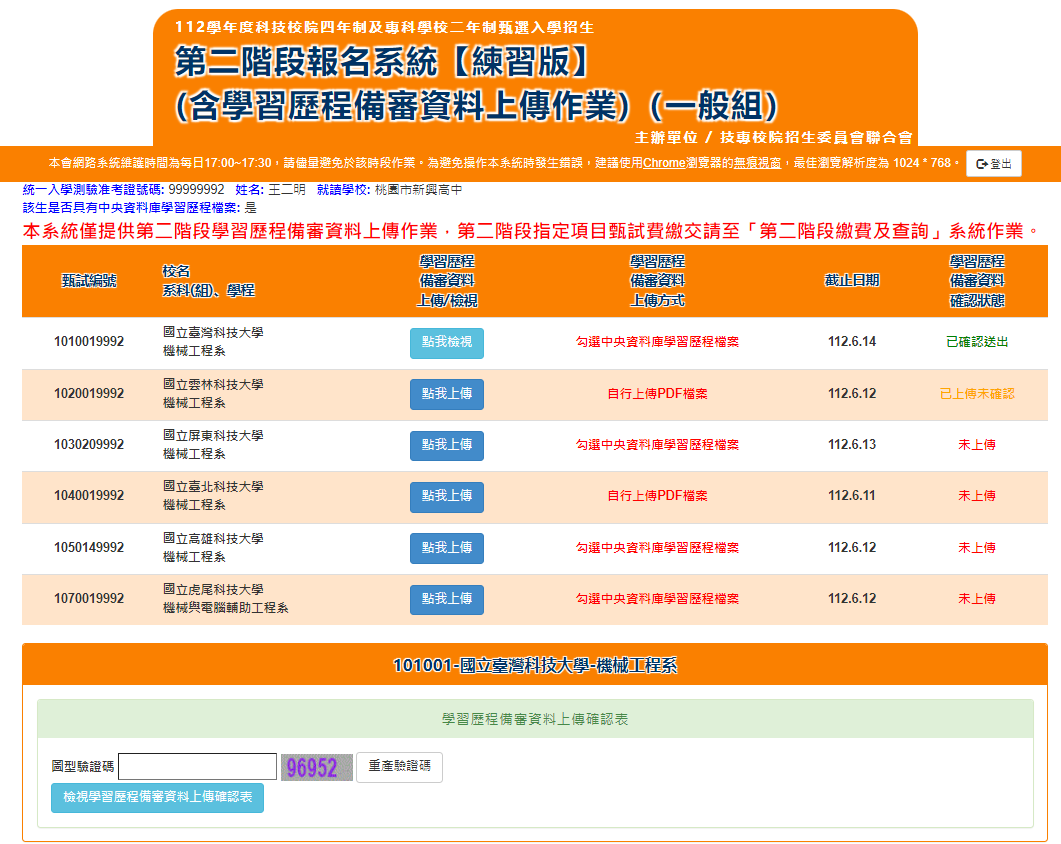 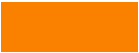 是


點我檢視
學習歷程備審資料上傳確認表


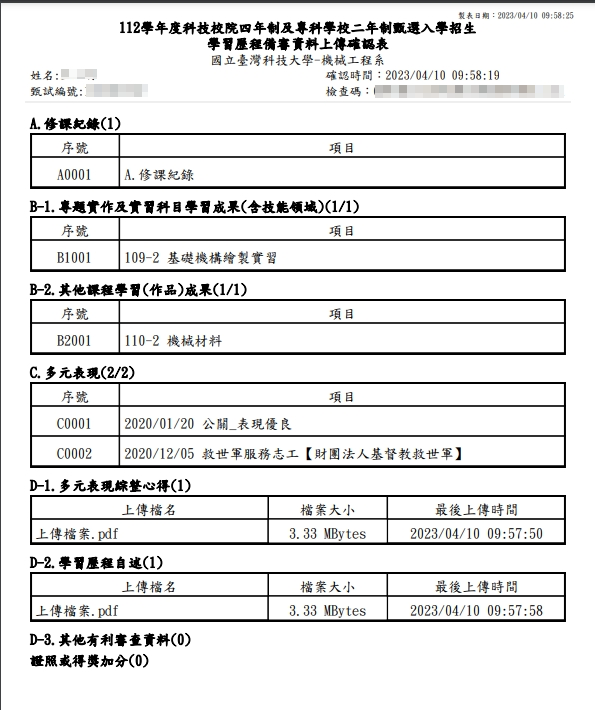 




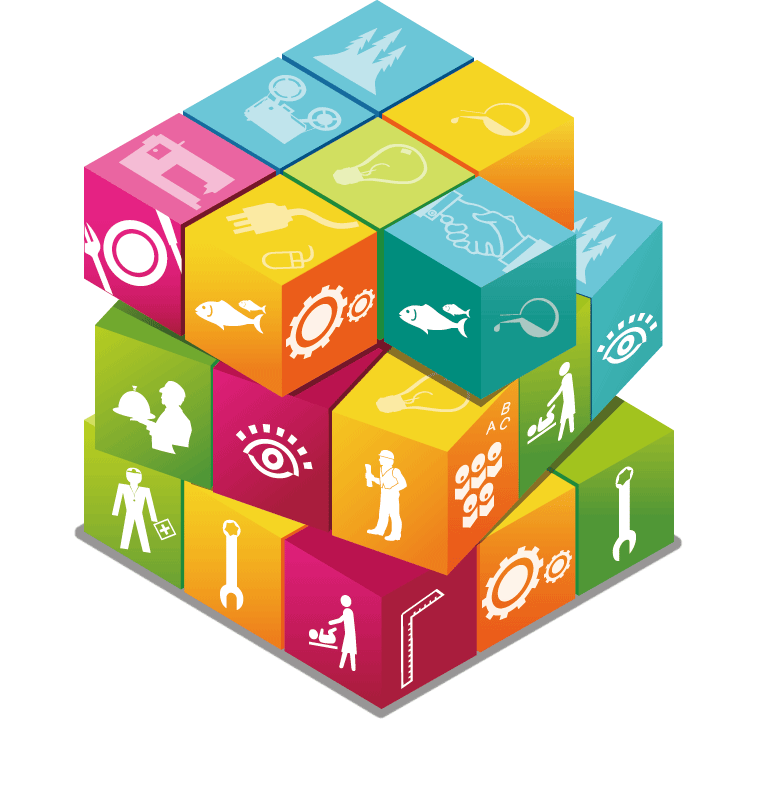 檢視學習歷程備審資料上傳確認表
已送出，不得再修改!!!
四技二專日間部聯合登記分發
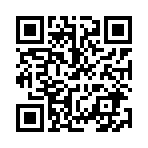 主辦單位：技專校院招生委員會聯合會
電話：02-27725333
https://www.jctv.ntut.edu.tw/union42/
聯合登記分發簡介
專業群科、綜高學程（學術及專門學程）、非應屆普通科及同等學力考生。 （應屆高中普通科不可報名）


集體報名、個別報名
17據點發售紙本招生簡章，亦可網頁下載。



受其他管道增額或缺額影響，填志願前，記得查詢最新名額、考科成績權重組合人數累計表。
「統測原始成績有2科目(含)以上0分，不得登記參加一般生名額分發。」
可選填199個志願，只能選填與統測類別相同的志願。
填志願的原則：
夢幻的想唸的填前面、應該會上的填中間、保險的填後面。
「依照自己的就讀意願順序填寫」第一志願一定是自己最想讀的志願。
「儘量選填志願」志願填好填滿、越多越好。

各校系採計彈性權重，共同科目加權1~2倍、專業科目加權2~3倍，總分700~1,100分。

完全採計統測國文、英文、 數學、專業科目(一)、專業科目(二) 5科成績，依考生成績高低及志願序依序分發。
適用對象
報名繳費
非應屆考生、特種身分生及系統查詢不具登記資格者，須提前於5-6月參加資格審查，未通過者，7月不得繳費及參加網路選填登記志願。
資格審查
志願選填
受權重影響，各系最低錄取分數無法均一比較
成績計算
分發方式
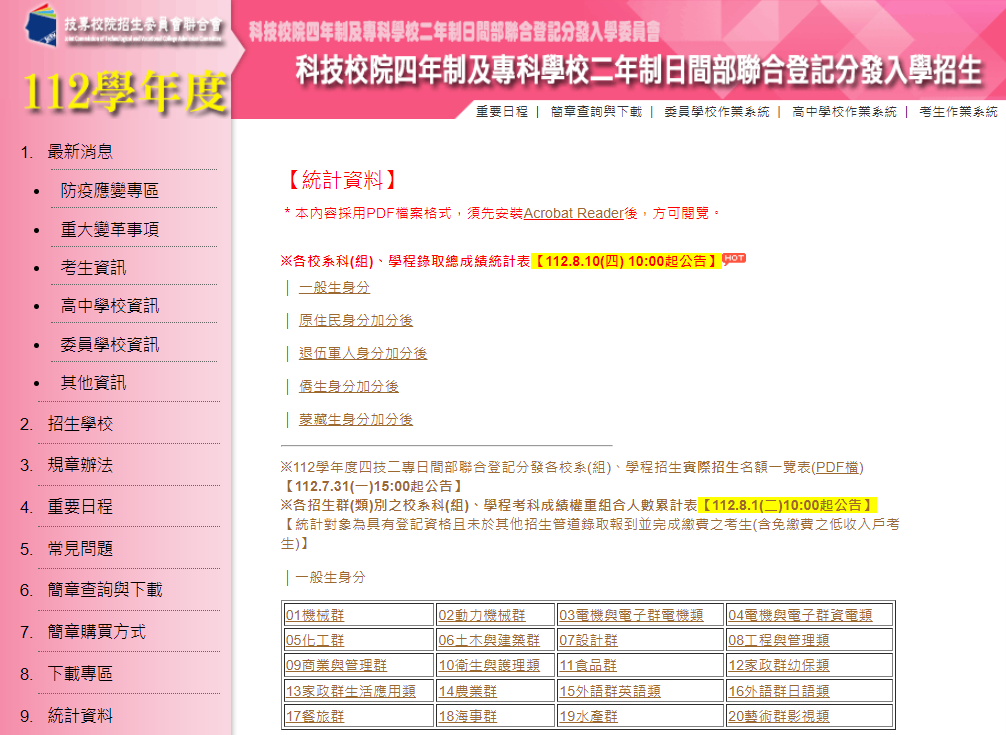 考生作業系統
資格審查/結果查詢
繳款單列印/繳費狀態查詢
個人總成績查詢
網路選填登記志願系統
分發結果考生個人查詢
各校系科(組)、學程錄取總成績統計表
今年網頁資訊查不到時，可在左側17.歷年網頁查詢前1年
113學年度資料，請自行查詢
特種生（原住民、身障生、退伍軍人等）加分說明
特種身分考生加分優待後之成績達到一般生錄取標準者，限錄取外加名額，不影響一般生升學權益。

以原住民學生為例，為引導學習族語及傳承原住民族文化，依「原住民學生升學保障及原住民公費留學辦法」，如有額外學習並取得原住民文化及語言能力證明者，可加分35%，且為外加名額，不影響一般生升學權益。
填志願前，記得查詢最新名額、考科成績權重組合人數累計表。
科技校院繁星計畫聯合推薦甄選
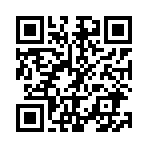 主辦單位：技專校院招生委員會聯合會
電話：02-27725333
http://www.jctv.ntut.edu.tw/star/
科技繁星招生簡介
技高學校通常會鼓勵學生「試試看」繁星可以申請到哪個校系，但分發後學生卻不想就讀而放棄。這樣一來，也損失報名甄選的機會了！
不需統測成績
適用對象
限專業群科或修畢專門學程25學分以上之應屆畢業生
全程就讀同一所學校
在校學業成績(截至高三上學期)排名在全科組或學程前30%以內者。

各技綜高學校明訂遴選辦法及程序，至多推薦15名。

考生依所就讀系科歸屬群別及不分群之志願，至多填寫25個志願。
繁星錄取生無論放棄與否，一律不得報名四技二專甄選入學招生，考生在選填志願時可謹慎考量，無意願就讀之招生校系請勿選填。
校內推薦
志願選填
成績計算
依8項比序排名順序進行分發作業
第1比序：學業平均成績群名次百分比
第2比序：專業及實習科目(綜高為專精科目)平均成績群名次百分比
第3比序：技能領域科目平均成績群名次百分比  (綜高為核心科目；實用技能學程、建教合作班為實習科目)
第4-6比序：英語文、國語文、數學平均成績群名次百分比
第7比序：「競賽、證照及語文能力檢定」之總合成績
第8比序：「學校幹部、志工、社會服務及社團參與」之總合成績
依考生各項成績比序排名、選填志願及各技高推薦順序，進行四輪分發錄取作業
第一、二、三輪分發：取各推薦學校之考生比序名次第1、2、3位（即各校第1、2、3名）進行分發，且各科技校院錄取單一技高考生至多各1名。
第四輪分發：未參與前三輪分發之推薦考生，依照比序名次進行第四輪分發，且各科技校院錄取單一技高考生至多再2名。
四輪分發
科技繁星招生簡介
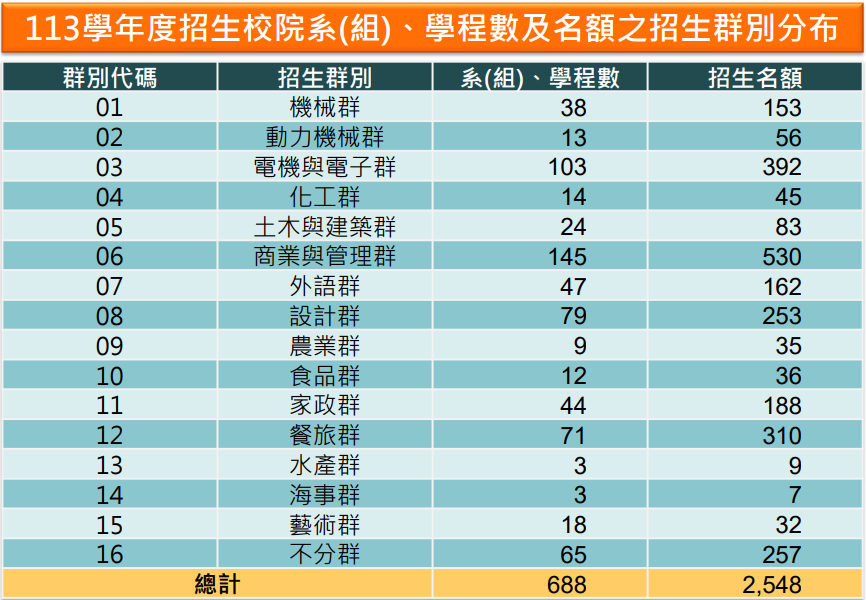 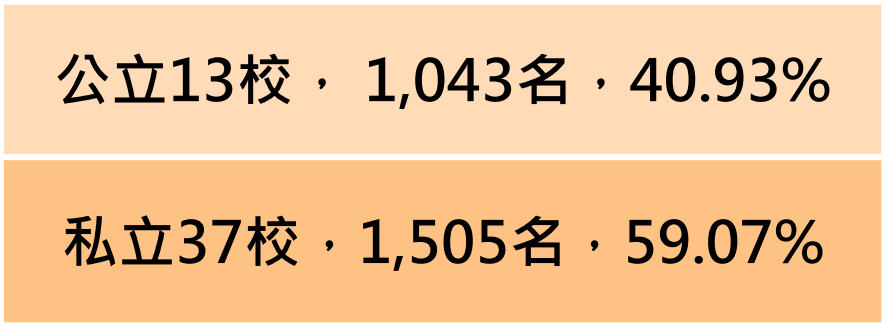 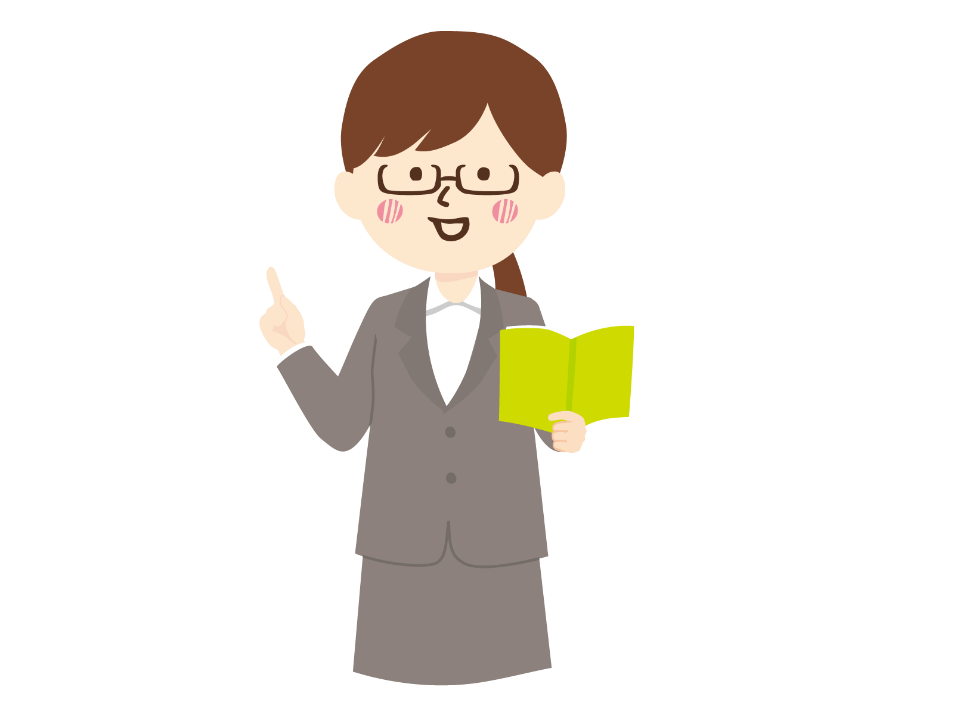 四技二專技優保送入學技優甄審入學
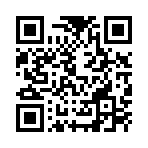 主辦單位：技專校院招生委員會聯合會
電話：02-27725333
http://www.jctv.ntut.edu.tw/enter42/skill/
技優保送招生簡介
適用對象
國際技能競賽、科技展覽、展能節職業技能競賽獲得前3名或優勝、獲國手資格(正取或備取)
全國技能競賽、身心障礙者技能競賽、高級中等學校技藝競賽獲得前3名者
高級中等學校畢(結)業或具同等學力學生


個別報名繳費
招生簡章可網頁下載(未發售紙本)
技高、普高
綜高生皆可報名
報名
不採計統一入學測驗成績
以獲獎名次轉換為10等第比序分發

上網選填所參加競賽職種類之「招生類別」至多50個志願。
招生委員會依競賽獲獎名次及等第對照表，排序每位考生之等第排名(若等第相同時，以該競賽職種類參加人數較多者排名在前)，再依考生排名順序及所填志願分發。
成績計算
錄取方式
技優甄審招生簡介
國際或全國技能競賽、科技展覽、展能節職業技能競賽、身心障礙者技能競賽、高級中等學校技藝競賽獲獎、獲國手資格(正取或備取)者。
取得乙級以上技術士證、專技普考證書者。
高級中等學校畢(結)業或具同等學力學生

個別報名，可報名5個志願系科
招生簡章可網頁下載(未發售紙本)


不採計統一入學測驗成績，不考筆試
備審資料可從招生委員會(聯合會)系統勾選學習歷程中央資料庫檔案，或上傳自行準備的PDF檔案。
須擇一最有利之技優資格證明(多項證明無法累積優待加分比率，可於備審資料供教授審查)
甄審總成績=指定項目甄審成績 (含備審、面試等)
                                    +優待加分(競賽優勝名次或證照等級)


不論正取或備取，都要登記就讀志願序。
若同時獲四技二專甄選入學與技優甄審入學分發錄取，請擇一報到。
適用對象
技高、普高
綜高生皆可報名
報名
成績計算
即使只有獲得1個正取，也要上網登記喔!
注意!!如技優甄審有分發到想讀的校系，就不用填甄選志願囉~P17
錄取方式
技優優待加分標準表-1
按一下以編輯母片標題樣式
國際技能競賽青少年組非常態性舉辦，獲獎者不得參加技優入學。
技優優待加分標準表-2
*經招生委員會審議給分。
*逐級選拔、常態性競賽、與本職學能相關
[Speaker Notes: 全國高職學生技術創造力培訓與競賽活動
自112年1月1日起更名為「全國技術型高級中等學校學生團隊技術創造力培訓與競賽」]
技優入學系統
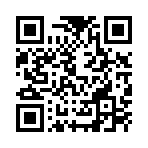 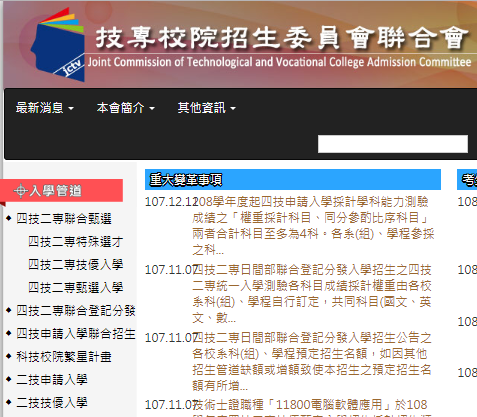 https://www.jctv.ntut.edu.tw/enter42/skill/
113學年度資料，請自行查詢
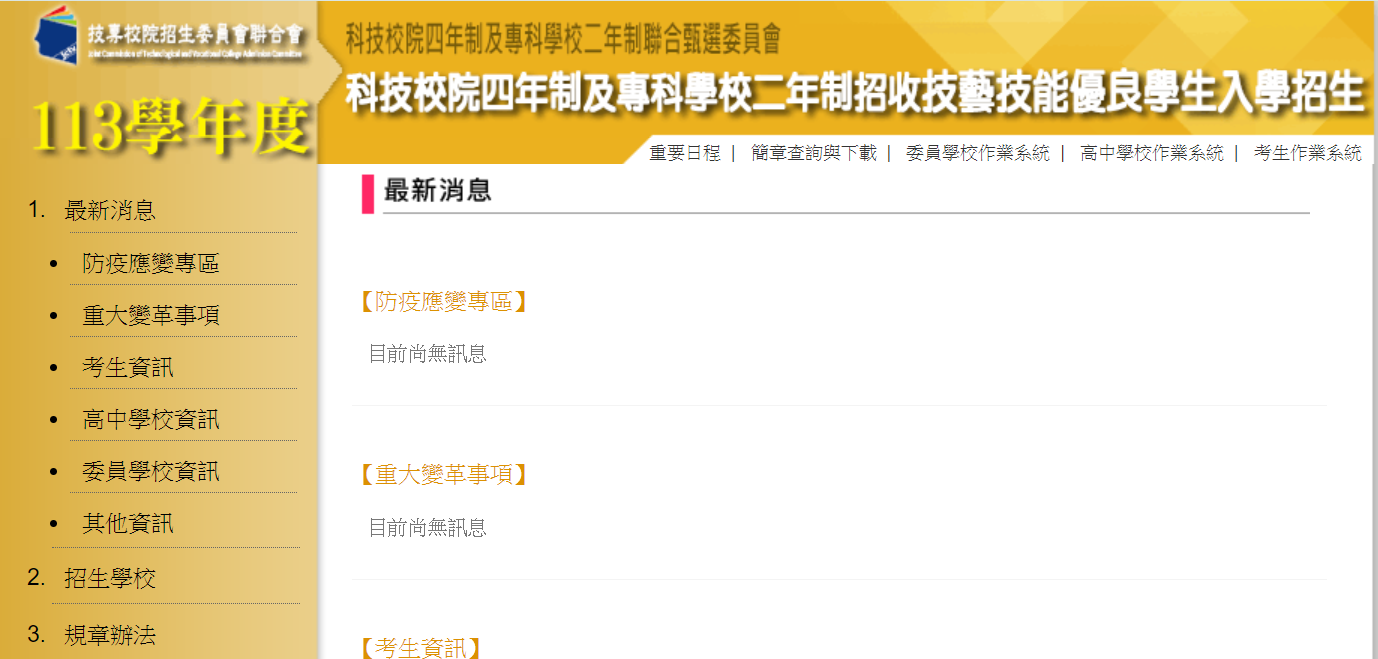 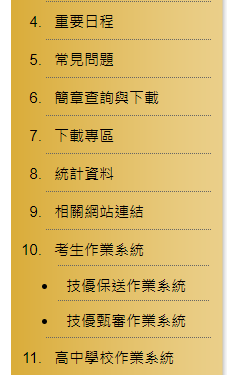 保送
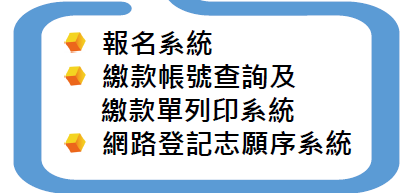 甄審
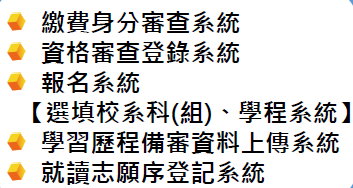 四技二專特殊選才聯合招生
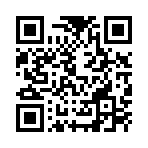 主辦單位：技專校院招生委員會聯合會
電話：02-27725333  
https://www.jctv.ntut.edu.tw/enter42/s42/
特殊選才招生簡介
專業領域具有特殊技能、經歷、背景、成就之學生（含實驗教育生） ，或是參與青年教育與就業儲蓄帳戶方案完成2~3年期的青年，符合招生學校所訂定條件。
適用對象
個別報名：每位考生可報名5個志願
分「技職特才及實驗教育組、青年儲蓄帳戶組」招生
招生簡章可網頁下載（未發售紙本）
技高、普高
綜高生皆可報名
報名
成績計算
總成績 = 指定項目甄審成績+（優待加分）
不採計統一入學測驗成績
由各招生學校辦理指定項目甄審，可採書面資料審查、經歷審查、面試、術科實作等。（青年儲蓄帳戶組繳交「體驗學習報告書」)
各系科得訂定「優待加分條件」，可針對不同的教育體系、成長環境、特殊經歷、經濟弱勢以及特定身分、地區之學生給予特別加分。

由招生學校公告備取名單，無論正備取生，需至招生委員會系統登記就讀志願序參加統一分發作業。
若同時獲普通大學特殊選才入學錄取，請擇一報到。
即使只有獲得1個正取，也要上網登記喔!
統一志願序分發
特殊選才簡章查詢(示例)
(技職特才組)
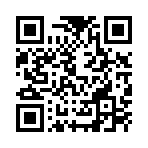 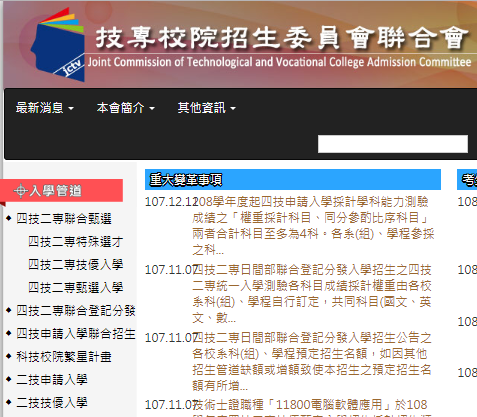 https://www.jctv.ntut.edu.tw/enter42/s42/
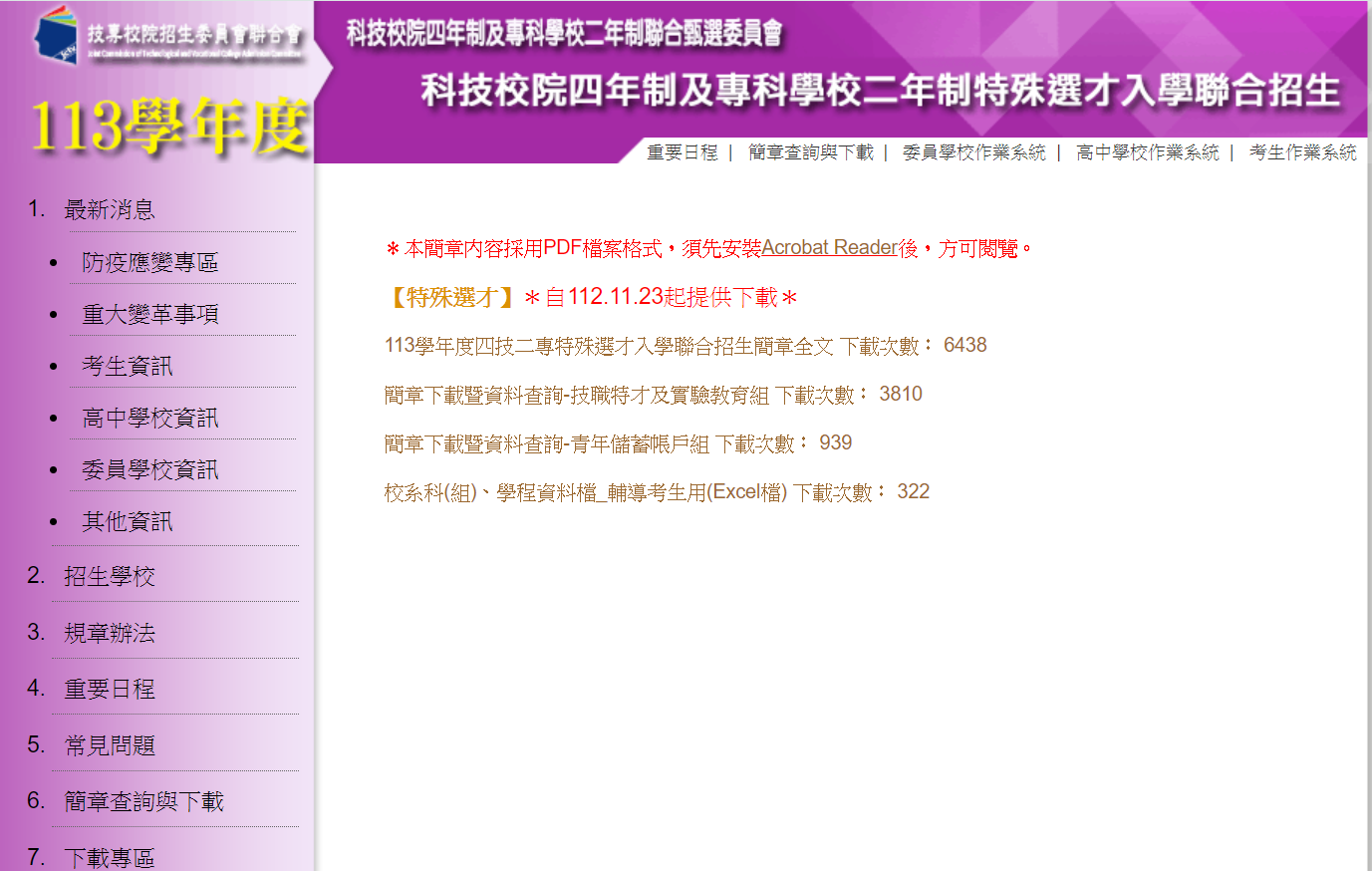 

特殊選才簡章分則(示例)
113學年度資料，請自行查詢
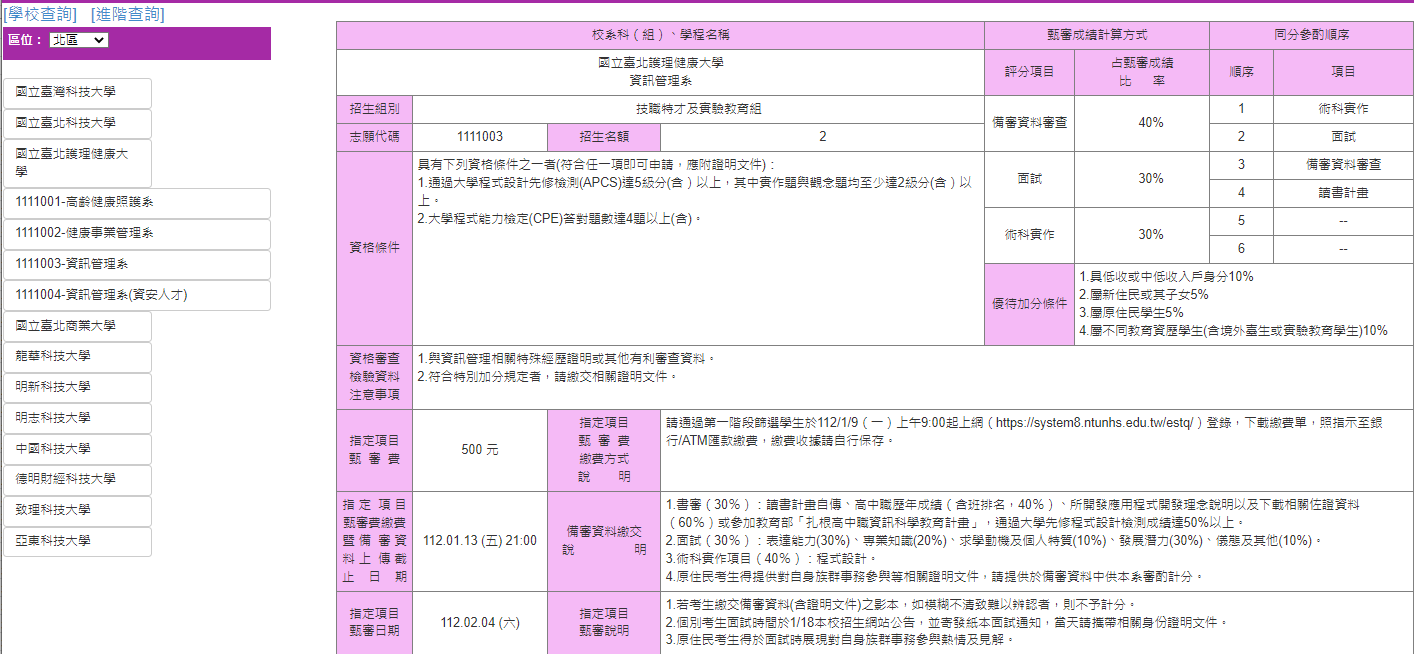 1.具低收或中低收入戶身分10% 
2.屬新住民或其子女5% 
3.屬原住民學生5% 
4.屬不同教育資歷學生(含境外臺生或實驗教育學生)10%
優待加分條件
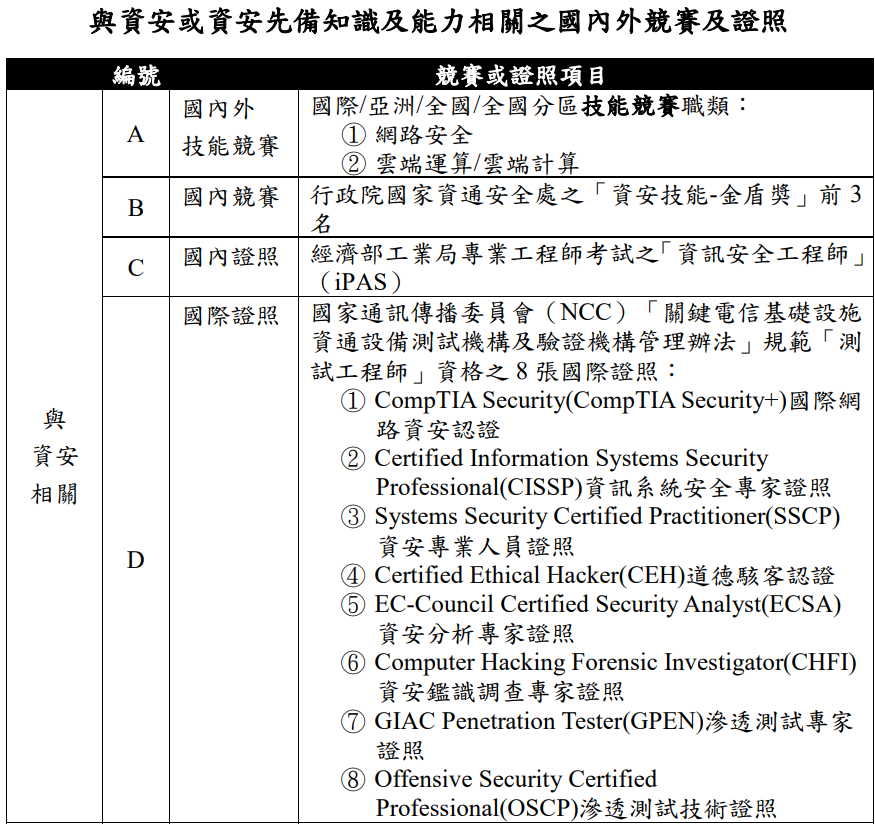 所有資安相關之競賽及證照(A~G)可在甄選入學、技優甄審、特殊選才管道，作為備審資料有利參採資料。
具有A、E、F之一者，亦可作為技優甄審入學報名資格【類別：96資安、25電子、65管理】。
具有B、C、D、G（實作題４級分以上）或各校自訂資安相關規定者，可報名特殊選才。
A
B
C
D
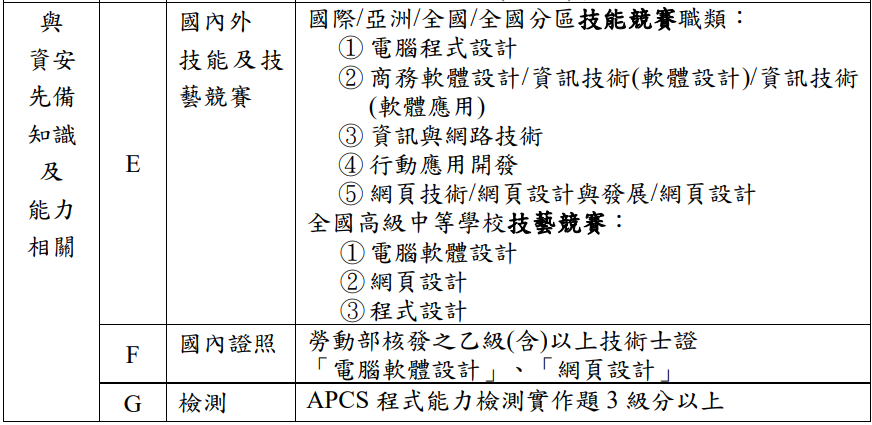 E
F
G
配合教育部推動「資安學研人才培育計畫」，112學年度起系名加註資安人才，招收對資安議題有興趣且具特殊專長之學生。
特殊選才示例：
如學校未限制1校選填1系，符合資格的考生可同時選填2個志願。
OO科技大學資訊工程系
OO科技大學資訊工程系（資安人才）
技職特才及實驗教育組
招生名額：3名
技職特才及實驗教育組
招生名額：1名
報名資格（符合以下任一項）
1.獨自開發行動裝置應用程式（App）並已上架商業平臺且下載使用人次達3000人以上
2. APCS達以下檢定標準：
(1)程式設計觀念題：3級分。
(2)程式設計實作題：4級分。
報名資格（符合以下任一項）
1. 「資安技能-金盾獎」前3名 
2. APCS實作題達4級分（含）以上者
3.參與教育部先進資通安全實務人才培育計畫「新型態資安暑期課程（AIS3）」並取得結業證書者
自訂
備審資料審查60%、上機實測40%
備審資料審查100%
（1）備審資料審查學生取得之資安競賽成績或檢定結果
（2）校系自辦資安考試或資安相關檢測
其餘資安相關之競賽及證照可作為備審有利參採資料。
112學年度有20校39個系科提供104個名額，通過學歷資格初審37人，通過資格複審5人，分發錄取2人。
四技日間部申請入學聯合招生(招收高中生)
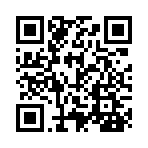 主辦單位：技專校院招生委員會聯合會
電話：02-27725333
https://www.jctv.ntut.edu.tw/caac/
高中生申請入學招生簡介
限已參加當學年度大學學測之普通科、綜高學術學程或專門學程、實驗教育生、藝術群學生。
其他專業群科學生不可報名四技日間部申請入學
發售紙本招生簡章，亦可網頁下載。



第一階段以「學測級分」進行人數倍率篩選
預計複試人數以招生名額至多5倍或至多50人為原則。
未通過第一階段篩選但符合系組訂定APCS（大學程式設計先修檢測）成績超篩標準者，可進行「APCS成績超額篩選」

第二階段由各招生學校辦理複試，備審資料可從招生委員會(聯合會)系統勾選學習歷程中央資料庫檔案，或上傳自行準備的PDF檔案。
報名
112學年度APCS
一階通過超篩184人次
報名二階168人次、
錄取報到34人。
分階段辦理
成績計算
按科目權重計算學測成績。總成績 =學測成績*%+科技校院複試成績*%
報到注意事項
請密切注意第一、二階段報到期限。
如有多校錄取，可先完成A校報到，等B校通知遞補報到時，再放棄前一校(A校)。務必完成A校放棄程序
若等待大學個人申請放榜，仍可先進行科大報到程序。
不論要讀科大或普大，都要去跟不想讀的學校辦理放棄。
不讀的一定要在簡章規定期限內去放棄喔～
[Speaker Notes: 112學年度APCS
一階通過超篩184人次
報名二階168人次、
錄取報到34人。

111學年度APCS
一階通過超篩238人次
報名二階168人次、
錄取報到42人。]
高中生申請入學分則示例
113學年度資料，請自行查詢
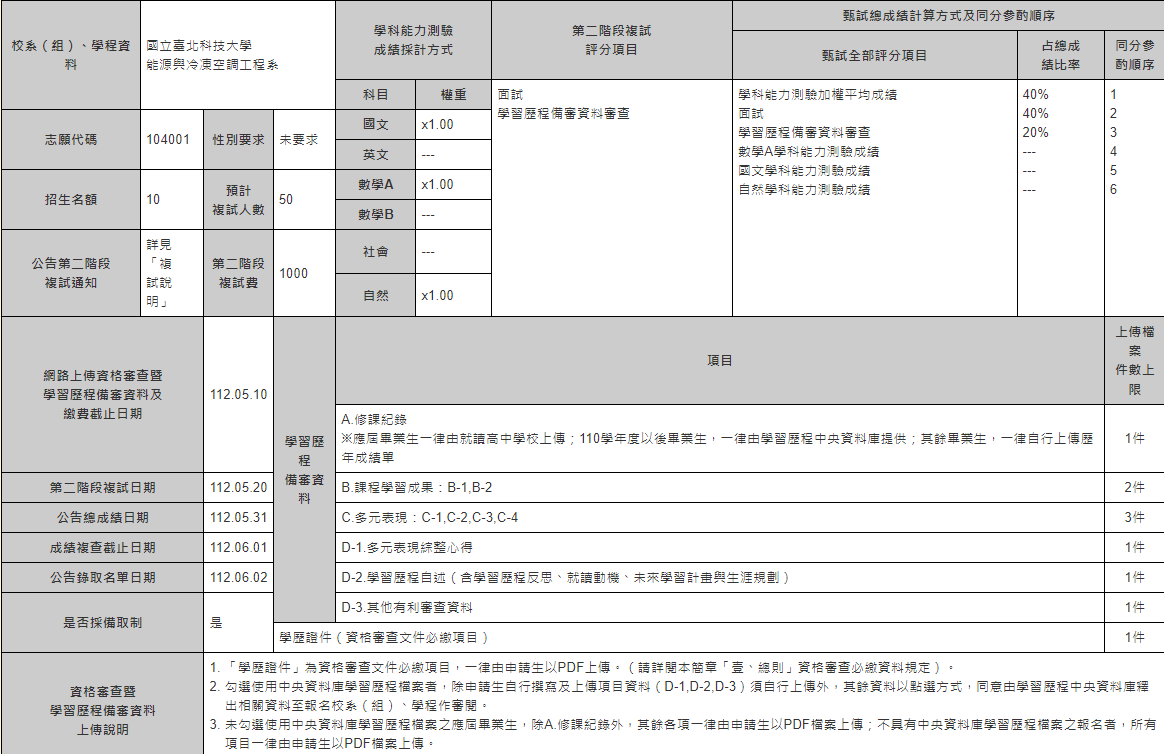 【例如】
A系分則「C-3擔任幹部經驗」及「C-7檢定證照」，學生如果沒有檢定證照，可以提供多元表現的其他項目，或自己覺得有利的審查資料，讓教授審查。
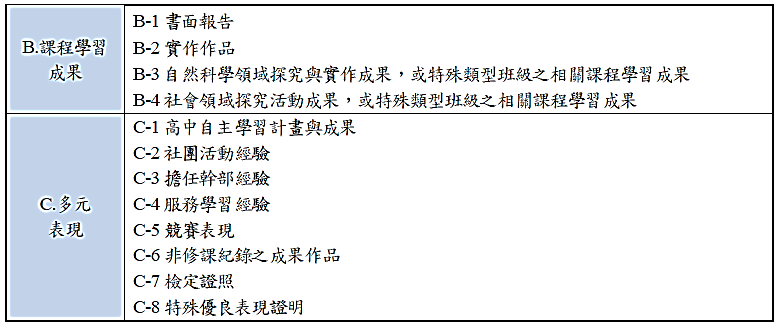 簡章所列的項次並沒有要求學生必須全部都要提供，學生不需要樣樣具備。
112學年度起，各入學管道之「第二階段複試通知、總成績公告、錄取公告」等作業將取消紙本寄發，改於各校網站公告為主。
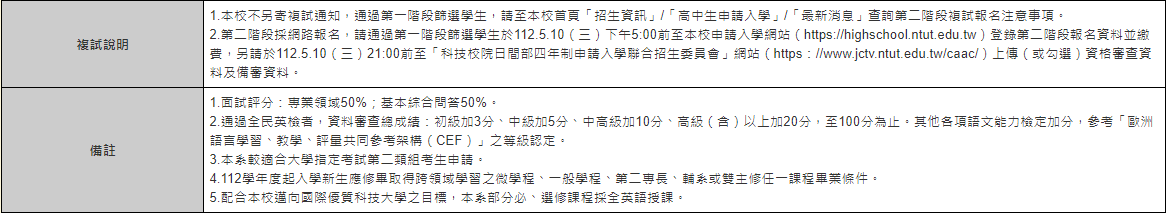 四技二專其他招生管道說明（1/2）
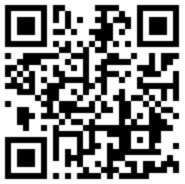 到各校網站或到<技訊網>查詢!
產學攜手合作計畫資訊網https://iacp.me.ntnu.edu.tw/
為結合技職教育升學及就業進路，教育部與經濟部、勞動部自110年起共同擴大辦理「產學攜手合作計畫2.0」，整合「雙軌訓練旗艦計畫」、「產學訓合作訓練計畫」及「就業導向專班」等相關產學計畫，透過獎勵合作企業資源，並提供經費支持及增補學生獎助學金等誘因，鼓勵學生經由技高與技專校院縱向之進修管道，與產業界攜手合作成為正式員工，型塑兼顧學生「就學」與「就業」為基礎之教育模式，實現企業、學校共同培育人才之目標。
技專校院在職進修方式
高級中等學校銜接技專校院方式
A
Ｂ
（二合一）技專校院+合作企業
技術型高級中等學校+技專校院+合作企業

技高畢業成為合作企業正式員工，並得經推薦至技專校院在職進修。
5+2（五專+二技）配合合作企業產業條件辦理。
2+2N（二專日間部+二技進修部）：二專日間部以階梯式為原則，於修業最後一學期辦理，二技進修部以白天上班晚上上課為原則。
3+2　 （技高+二專）
3+2+2（技高+二專＋二技）
3+4　 （技高+四技）
1+3+4（國三+技高+四技）
（三合一）技專校院+合作企業+勞動部各分署
0+4（四技）
第１或２年日間或寒暑假安排學員至合作企業或勞動部勞動力發展署各分署（或承訓單位）等地接受最長１年專業技術養成訓練及輔導考取乙級（或單一級）技術士證照。
學員結訓後由學校媒合至合作企業正式僱用進行工作實務訓練。
4年期間於夜間或休假日上課。
四技二專其他招生管道說明（2/2）
到各校網站或到<技訊網>查詢!
日間部、進修部（一般）單獨招生管道
由各招生學校自行辦理單獨招生，其招生方式、招生日程、報名方式、是否採計統測、成績採計方式及相關規定均詳列於招生簡章。考生報名申請校數不限制，但若有錄取多所校系時，請務必審慎考量所欲就讀之學校系組，擇一辦理報到。
日間部單獨招生於日間部聯合登記分發入學管道放榜後（8月上旬）開放報名，招生期程最遲至9月開學日前辦理完畢。
進修部單獨招生報名作業到日間部聯合登記分發入學管道放榜後（8月上旬）截止，招生期程最遲至9月開學日前辦理完畢。部分進修部上課時間並非全部於晚上排課，有些會在下午、週六、日或於週間安排1~2日上課之班別，請考生報名前注意上課時間是否符合本身理想。
應屆高中生不能報名四技二專日間招生，但可報名四技進修部（國立科大有10%名額限制、私立科大無名額限制）。
藝術群單獨招生（東南、台北海洋、臺北城市、樹德、南應大、醒吾、崇右以及國立臺灣戲曲學院）
身心障礙學生升學大專校院甄試招生(國立中央大學主辦) https://cis.ncu.edu.tw/EnableSys/
運動績優學生招生(國立臺灣體育運動大學主辦) https://lulu.ntus.edu.tw/
重要提醒
簡章日期很重要！


通行碼請保管好！個資保護好，勿交付他人代為使用！


不要只填唯一志願！



甄選入學名額最多要把握！
請注意各校系分則之繳費、上傳資料時間、各校甄試日期不一樣。
請注意系統關閉時間，請提前完成，避免臨時電腦或網路等原因，造成無法如期送出。
通行碼重新申請要等３０分鐘。
升學是自己的重要大事，與家人好好討論做選擇。請勿相信他人代為操作選填志願！！
所有招生都無法保證單一志願一定會錄取，雖然少子女化現象、招生名額多、唯一志願錄取有高額獎金等誘因，但甄選入學第一階段篩選至多３倍率，若連一篩都沒過，如何有錄取機會。
聯合登記分發無須準備ＥＰ，但簡章名額較少，實際招生名額不一定會撥入你想就讀的校系類別。
查詢考試與招生資訊
考
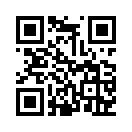 -技專校院入學測驗中心
https://www.tcte.edu.tw/

-技專校院招生策略委員會https://www.techadmi.edu.tw/

-查詢各入學管道招生資訊
https://techexpo.moe.edu.tw/search/

-技專校院招生委員會聯合會
https://www.jctv.ntut.edu.tw/
招
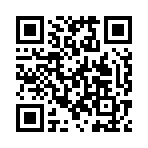 技訊網
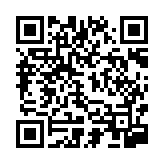 報名聯合招生
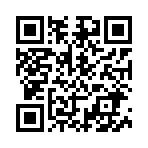 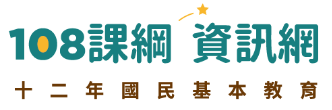 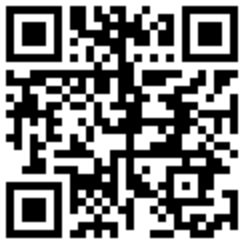 https://shs.k12ea.gov.tw/site/12basic
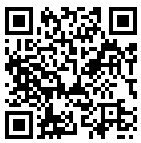 宣導影片專區
113學年度技專校院多元入學進路指南手冊
https://www.techadmi.edu.tw/newer/films.php
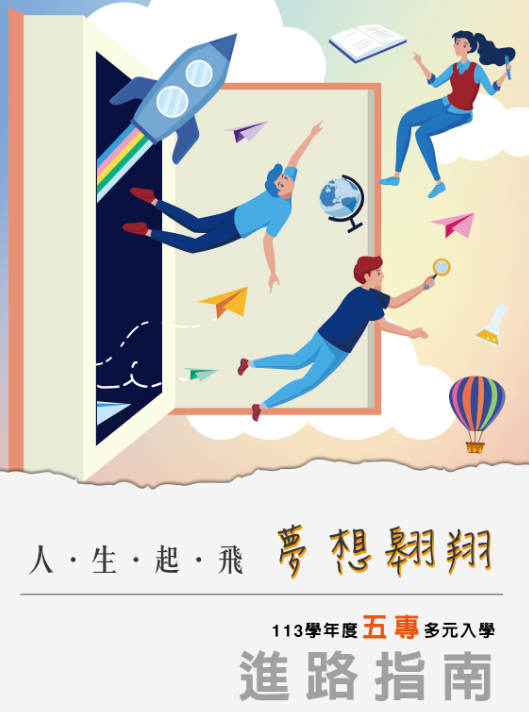 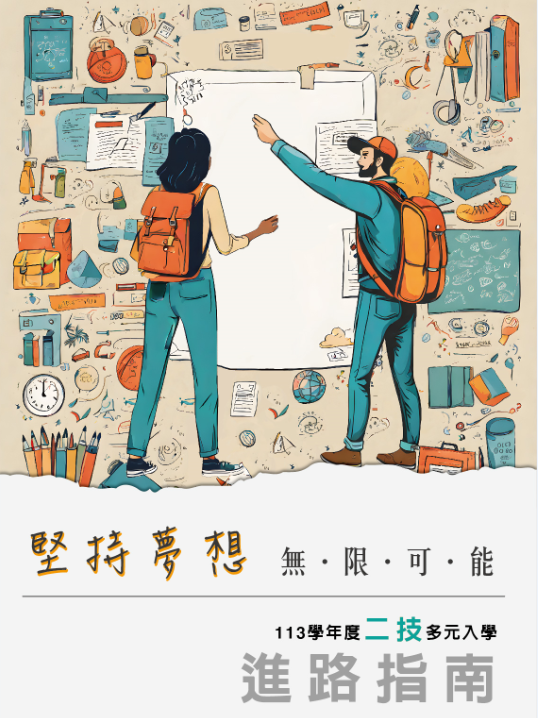 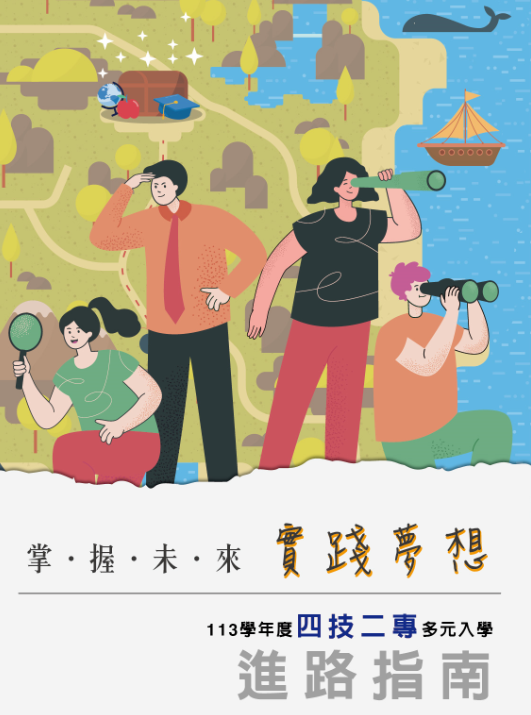 技專校院考試及招生調整方案宣導影片
四技二專統一入學測驗宣導影片
學習歷程備審資料準備方式影片
新課綱宣導影片
NEW
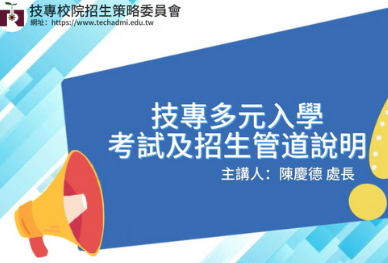 113學年度
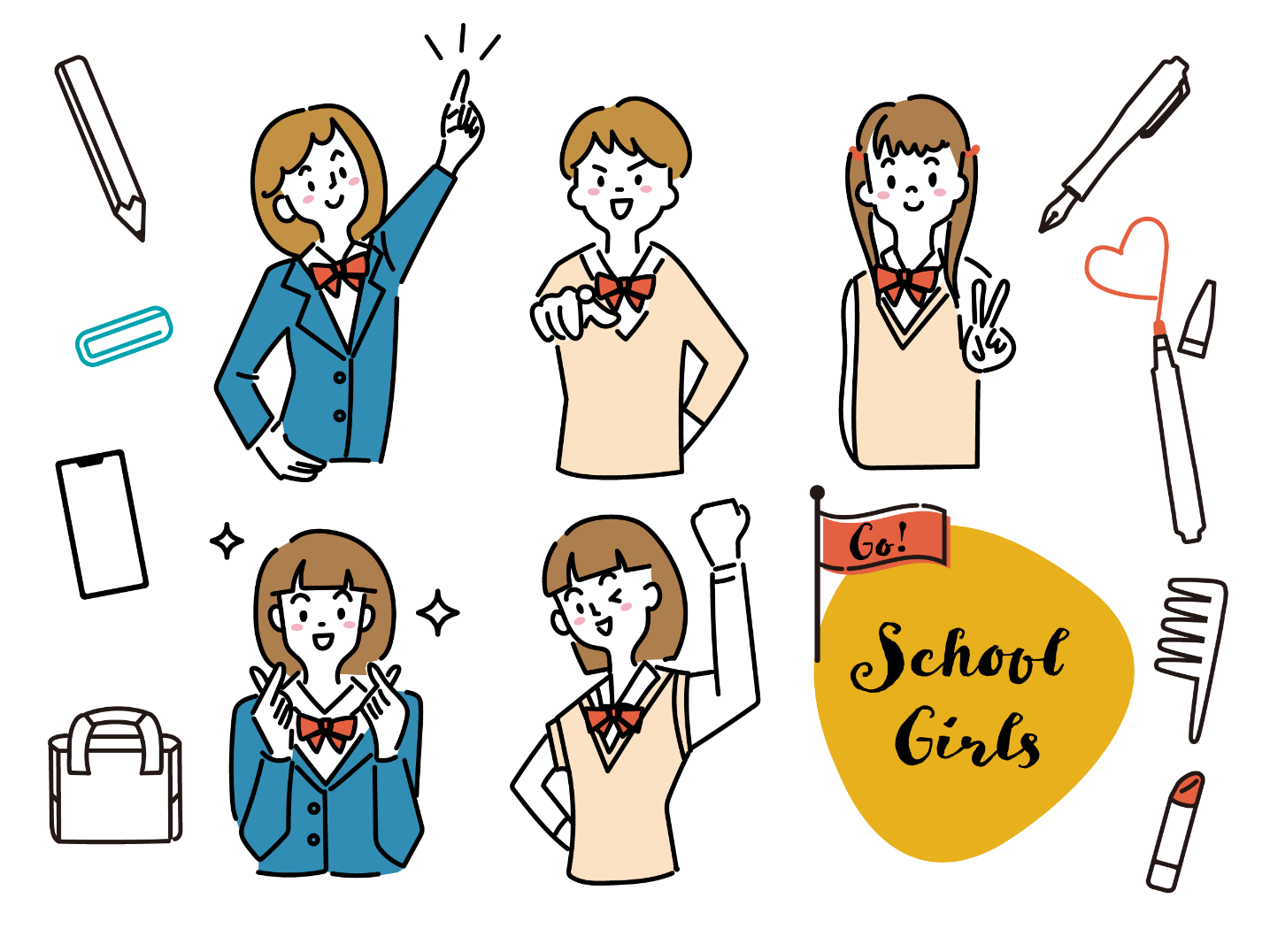 涵蓋各管道詳細說明與QA問答
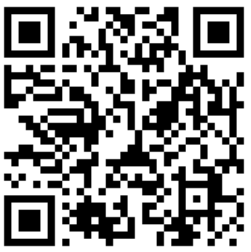 詳細手冊內容可至技專校院招生策略委員會下載
https://www.techadmi.edu.tw/page.php?pid=61
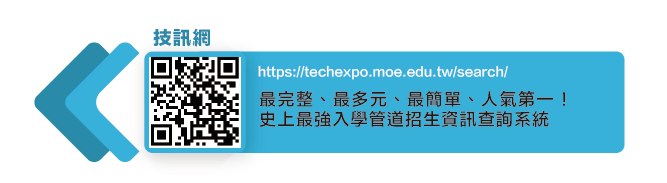 技訊網
https://techexpo.moe.edu.tw/search/
各招生管道
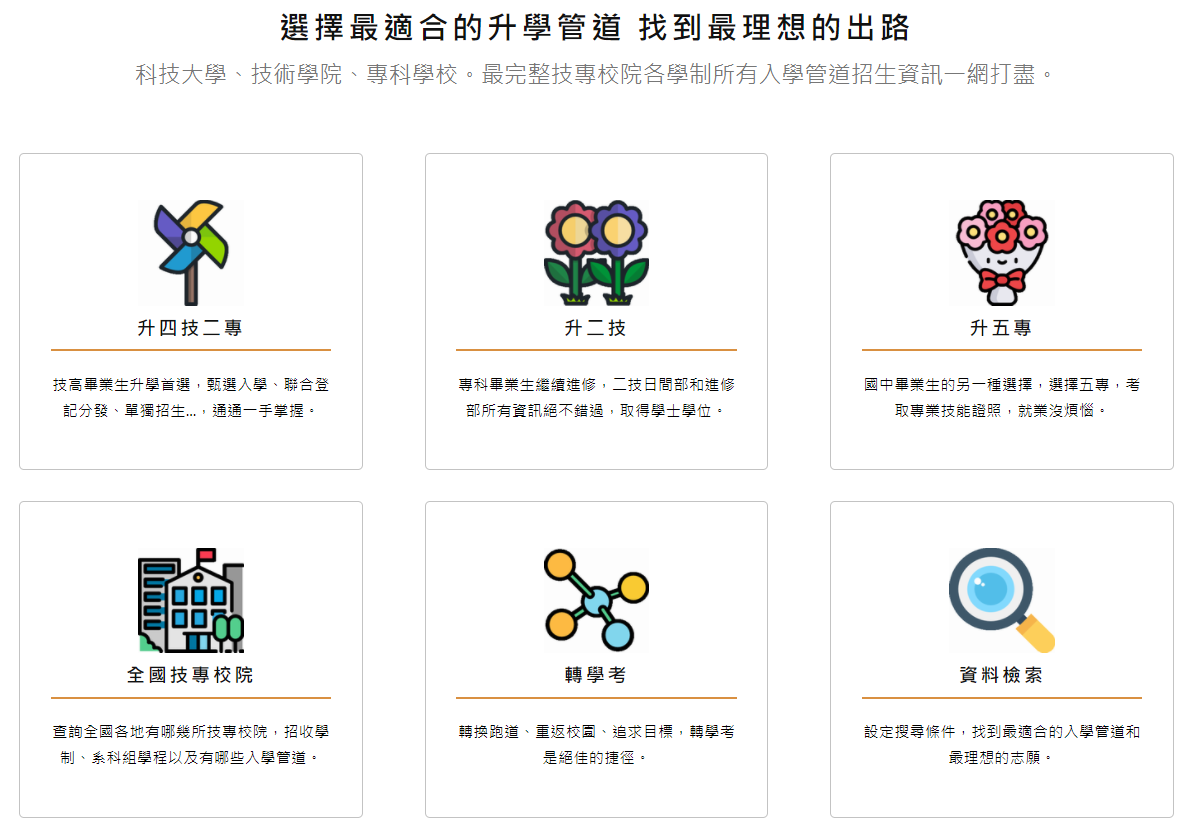 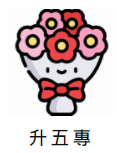 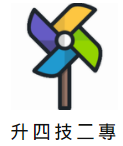 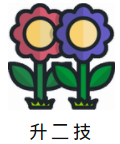 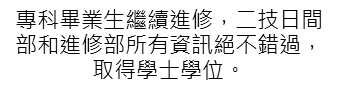 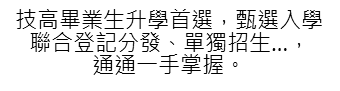 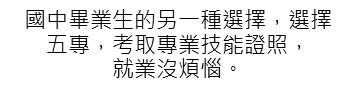 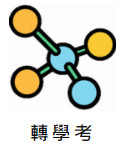 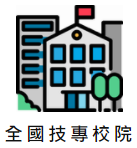 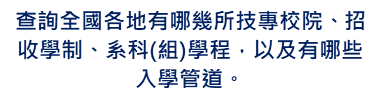 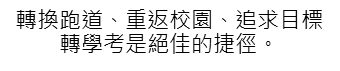 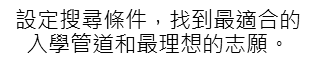 查詢全國各地有哪幾所技專校院，招收學制、系科組學程以及有哪些入學管道
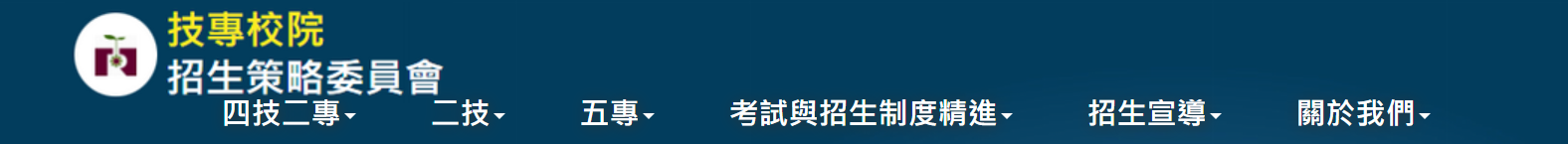 https://www.techadmi.edu.tw/newer/
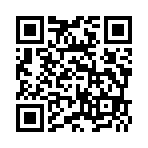 招生管道變革
招生管道變革
113學年度四技二專招生制度調整說明
四技二專招生選才參採學習歷程檔案
培育資安人才之技專校院升學進路調整
專技普考納入技優甄審入學
甄選入學四技申請入學報名志願數調整至6志願
科技校院繁星計畫採計技能領域科目
APCS納入四技申請入學超額篩選
常見問答集
學習歷程檔案Q&A
因應新課綱技專校院考試及招生調整方案Q&A
備審資料準備Q&A
統一入學測驗考科素養導向及實務導向命題Q&A
關於技專考招方案
方案簡介
統測考科調整
考科與命題範圍調整
統測素養導向題型
統測考科一覽表
資源分享
資料下載
影音專區
全國技專校院
網站連結
關於學習歷程檔案
招生選才參採學習歷程檔案 
學習準備建議方向
科大教授怎麼看備審 
備審資料準備指引
技專校院考試及招生調整方案宣導資料
重要日程
考招宣導核心講師名單
統一入學測驗考科與素養導向及實務導向命題 
學習歷程檔案與備審資料準備
招生規劃說明與論述
新聞稿發布
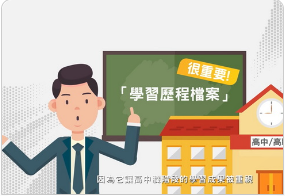 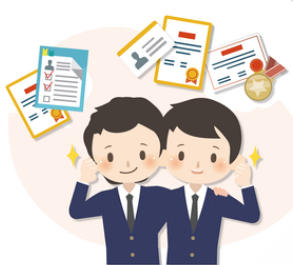 [Speaker Notes: 招生管道變革]
科大教授怎麼看備審資料 影片　　　　　　https://www.youtube.com/@user-tt5qo9zo6i/videos
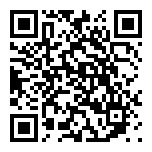 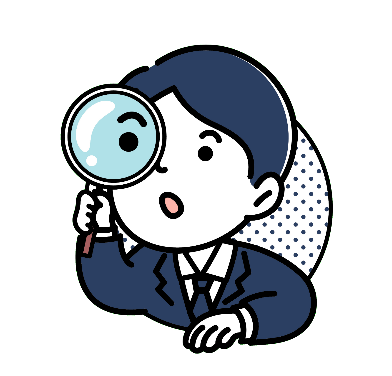 5項
課程學習成果準備原則
展現溝通互動及表達能力
能展現個人特色或特質
需包含心得或學習反思
呈現課程學習或體驗的過程
延伸學習應用於生活幫助生涯定向
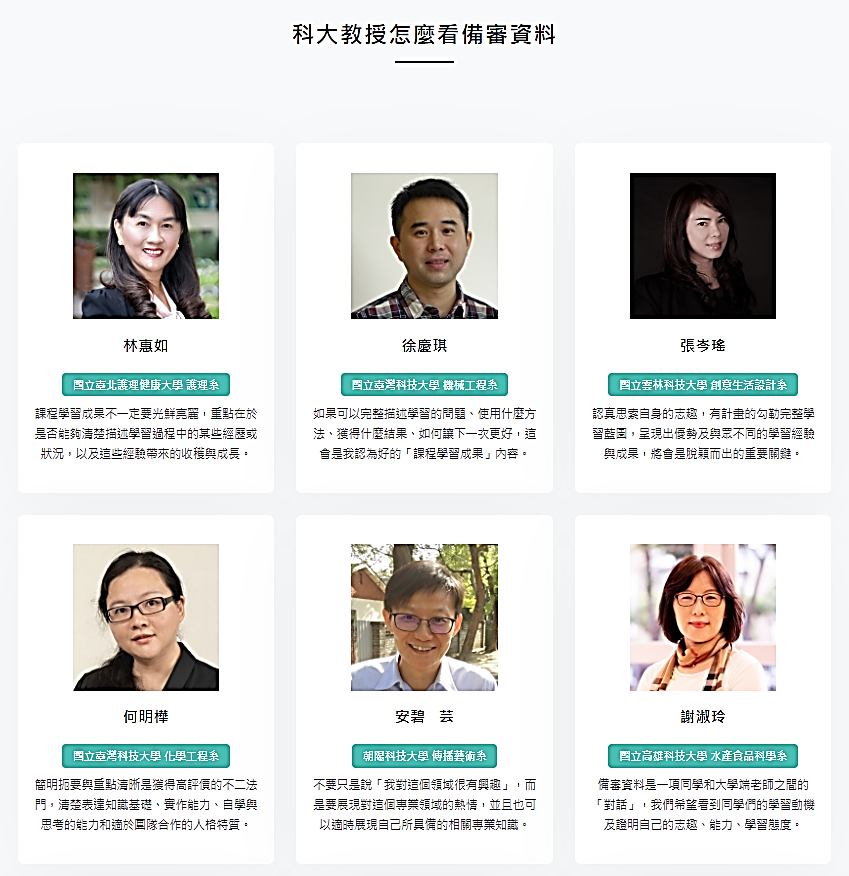 科大教授怎麼看備審資料
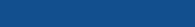 5個審查重點
重視學生務實致用的專業知識及實作能力
以學習相關活動為主，質重於量
重視學生有意義且具關連學習反思
重視資料真實性及學生自主準備
採多面向綜合評量，並非所列項都要具備
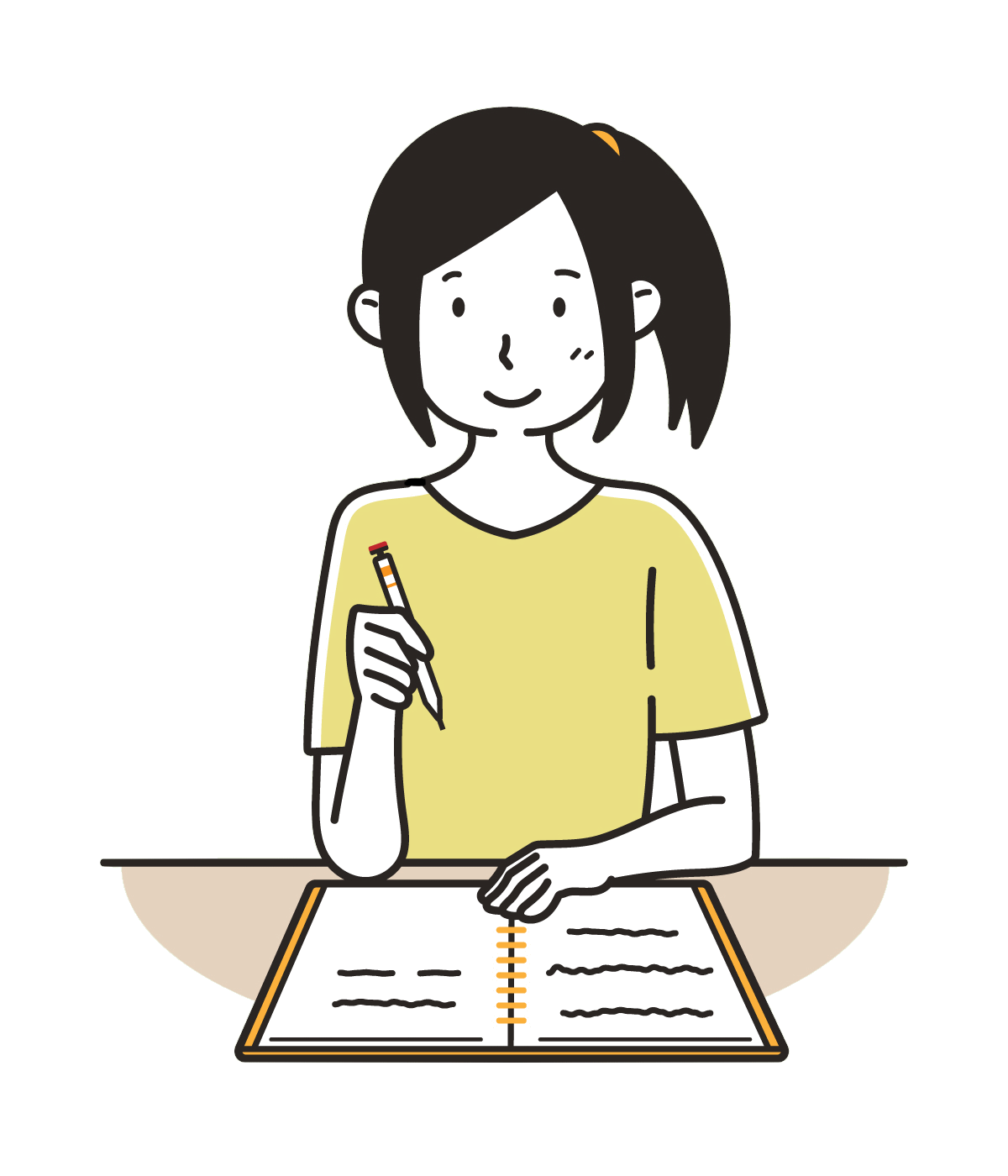 備審資料準備指引查詢平台 https://gotech.ntust.edu.tw/guide/
為利升學之考生瞭解技專校院備審資料準備指引，各校系科將甄選入學、技優甄審及四技申請入學等三入學管道指引內容公告於技專校院招生專業化總辦公室之「備審資料準備指引查詢平台」，供考生查看，亦可透過「本會官網／考試與招生制度精進／學習歷程檔案」連結查詢。
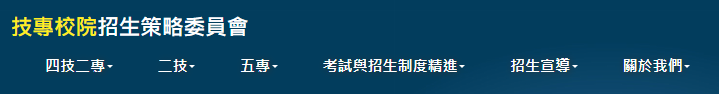 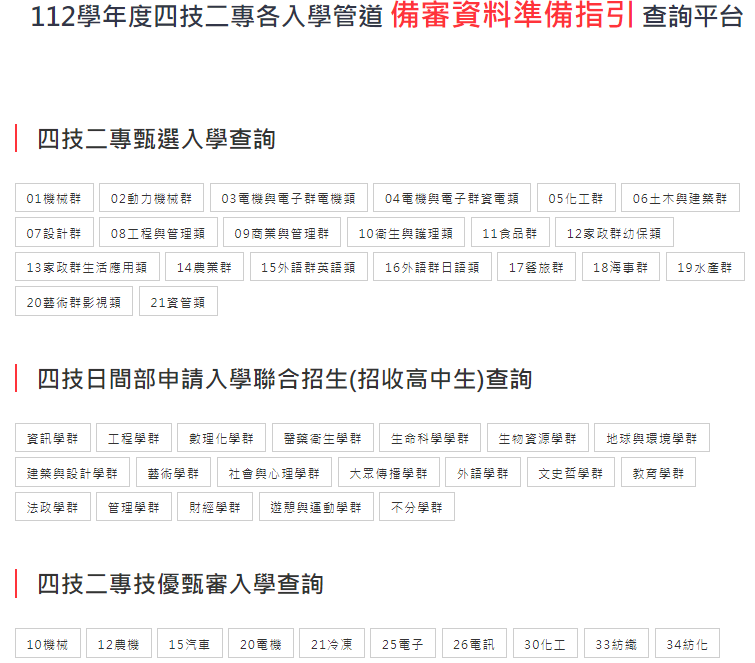 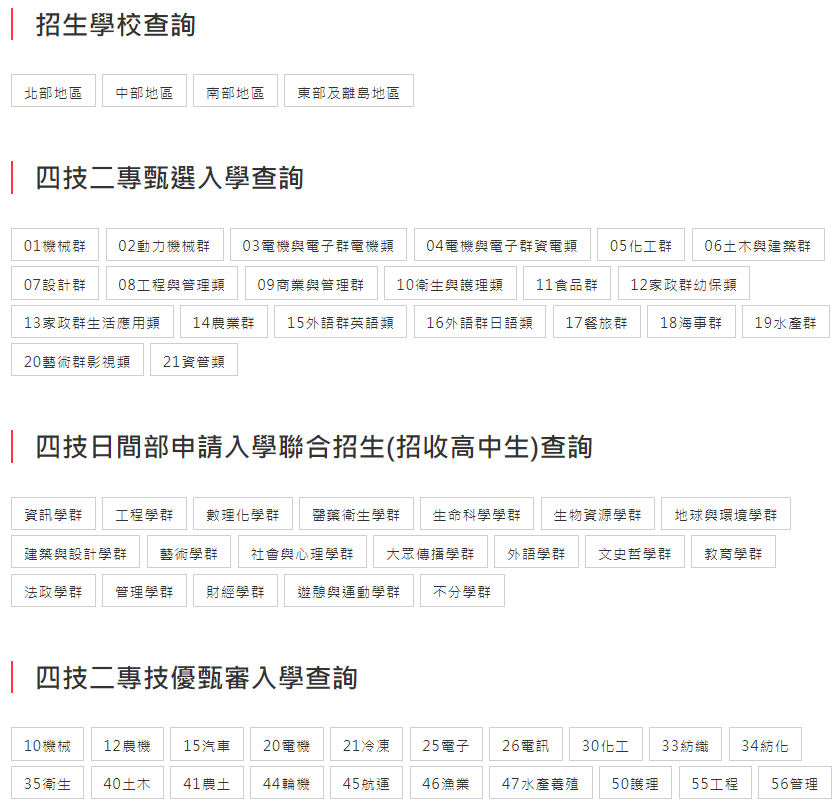 本示例為112學年度資料
招生總辦預定113年3月底
更新為113學年度資料
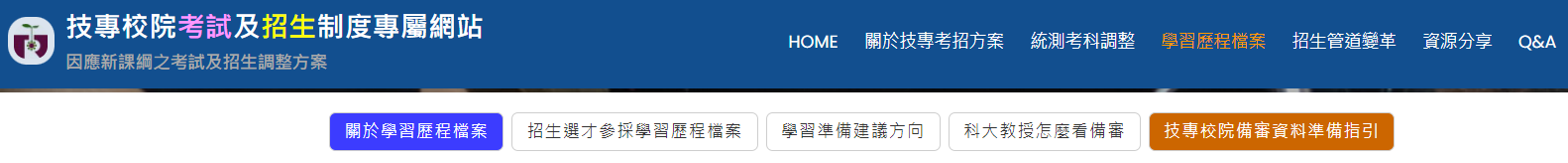 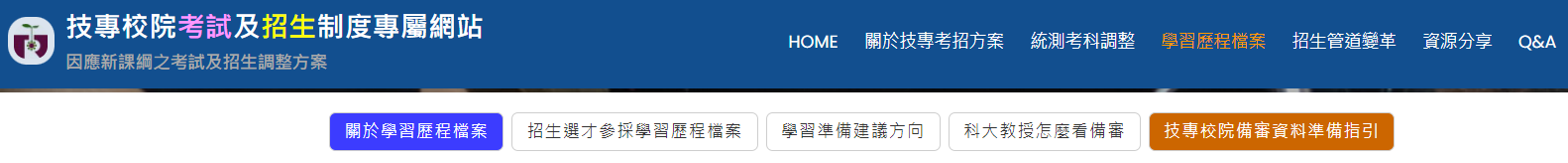 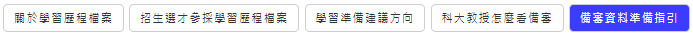 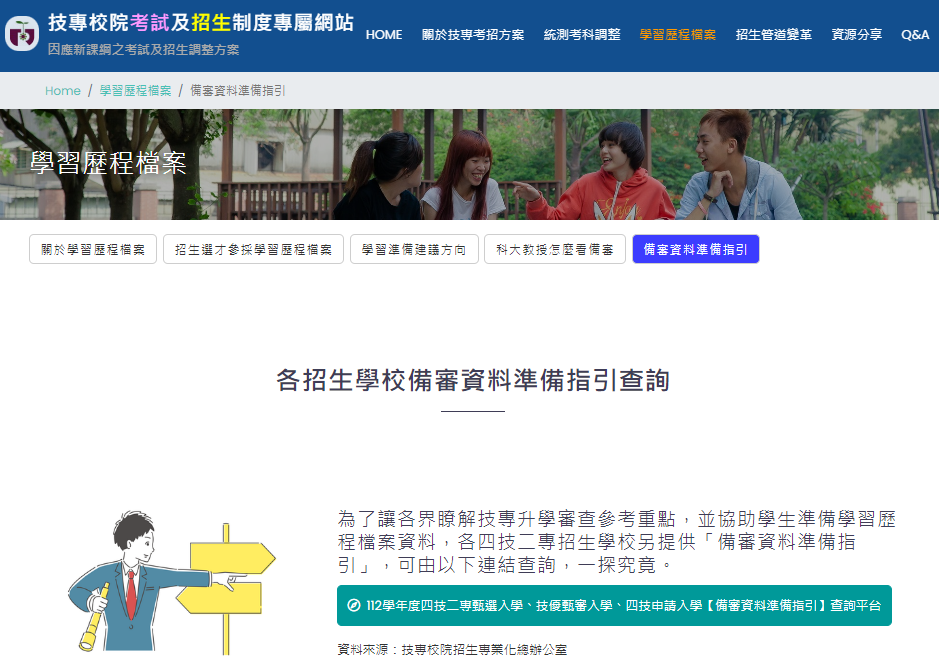 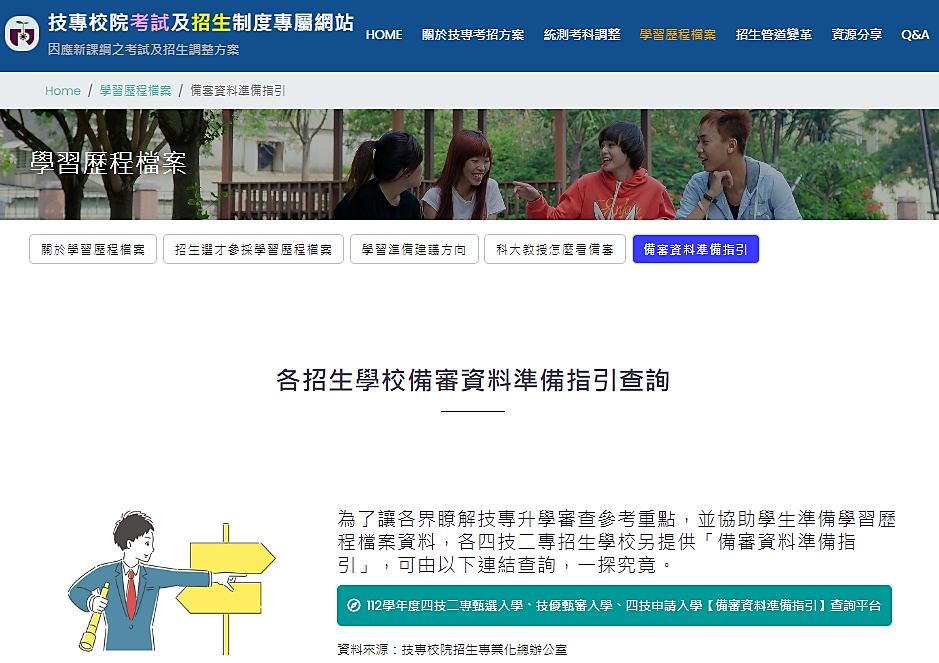 為了讓各界瞭解技專升學審查參考重點，並協助學生準備學習歷程檔案資料，各四技二專招生學校另提供「備審資料準備指引」，可由以下連結查詢，一探究竟。
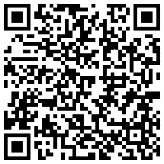 112學年度四技二專甄選入學、技優甄審及四技申請入學管道【備審資料準備指引】查詢平台
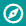 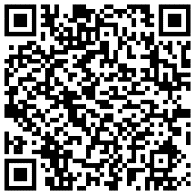 https://gotech.ntust.edu.tw/guide/
https://tvea.ntust.edu.tw/
資料來源：技專校院招生專業化總辦公室
○○科技大學「材料科學與工程系」 四技二專甄選入學第二階段甄試「備審資料準備指引」 （示例）
※本資料僅供參考，實際招生作業以招生簡章為準。
修課紀錄
多元表現綜整心得
其他
A.修課紀錄
D-1.多元表現綜整心得
D-3.其他有利審查資料
B-1.專題實作、實習科目學習成果(含技能領域)
B-2.其他課程學習(作品)成果
C-1.彈性學習時間學習成果(包含自主學習或選手培訓或學校特色活動)
C-2.社團活動經驗
C-3.擔任幹部經驗
C-5.競賽表現
C-7.檢定證照
C-8.特殊優良表現證明
D-2.學習歷程自述
1.本系需求之補充資料：自我推薦摘要表（表A）及課程學習成果工作內容與貢獻度（表B），請至本校網站（首頁／招生資訊／大學部招生／四技甄選）下載。請以電腦繕打並親簽完成轉PDF檔後，上傳至「D-3其他有利審查資料」項目。
2.可自行提供其他任何有關能讓大學老師更認識你的資料文件或心得反思。
3.來自各類弱勢、偏鄉離島等資源不足的族群，請上傳相關證明文件。
1.本系參考學生各課程(屬性)之修課紀錄進行綜合評量，不會以修課紀錄的課程與學分數為唯一評量指標。
2.本系參考科目之審查重點為【自然領域、數學領域、語文領域】。
1.請以所提供的多元表現項次資料進行描述所學習到的能力或探索發現自身的特質。
2.多元表現項次不須每項都提供，應挑選於高中階段中最具有代表性且與本系相關性較高的資料上傳。
課程學習成果
（至多擇優1件呈現即可）
（至多擇優1件呈現即可）
1.繳交作品應為個人於高中階段中，最具有代表性及最高貢獻度之報告、作品或成果。
2.應避免只作步驟及結果之敘述，需進行討論及與主題相關之衍生性學習及反思。
多元表現
學習歷程自述
高中階段的學習歷程反思
1.以學習歷程中的事件或經歷，反思所學習到的能力或發現自身的特質。
2.能展現對自然科學、數學或語文領域的學習熱忱。
3.能展現解決問題、自我精進、溝通協調或團隊合作的能力。
（以上項目無須全部具備，至多擇優4件呈現即可）
競賽表現
提供自然科學、數學或語文領域相關之最具代表性的競賽成果及證明文件，並描述歷程及反思以展現個人特質及能力。
我的就讀動機
1.以個人的經歷或事件描述與報考本系動機的連結。
2.展現對本系已有初步的認識及瞭解（如：課程安排、研究領域、各項資源、就業方向等等）。
檢定證照
1.請提供高中階段最具代表性之技術士檢定證照或英文檢定證書，如前述兩項皆表現優良，亦可將其中一項另上傳至特殊優良表現證明項次。
2.如有參與英語檢定，無論分數高低皆建議提供。
技高課程學習成果呈現建議2023手冊 https://issuu.com/convofuture/docs/230807_
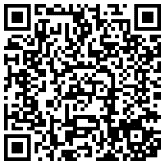 資料來源：國立清華大學林祐聖教授執行之教育部技高技專學習歷程審查審議計畫
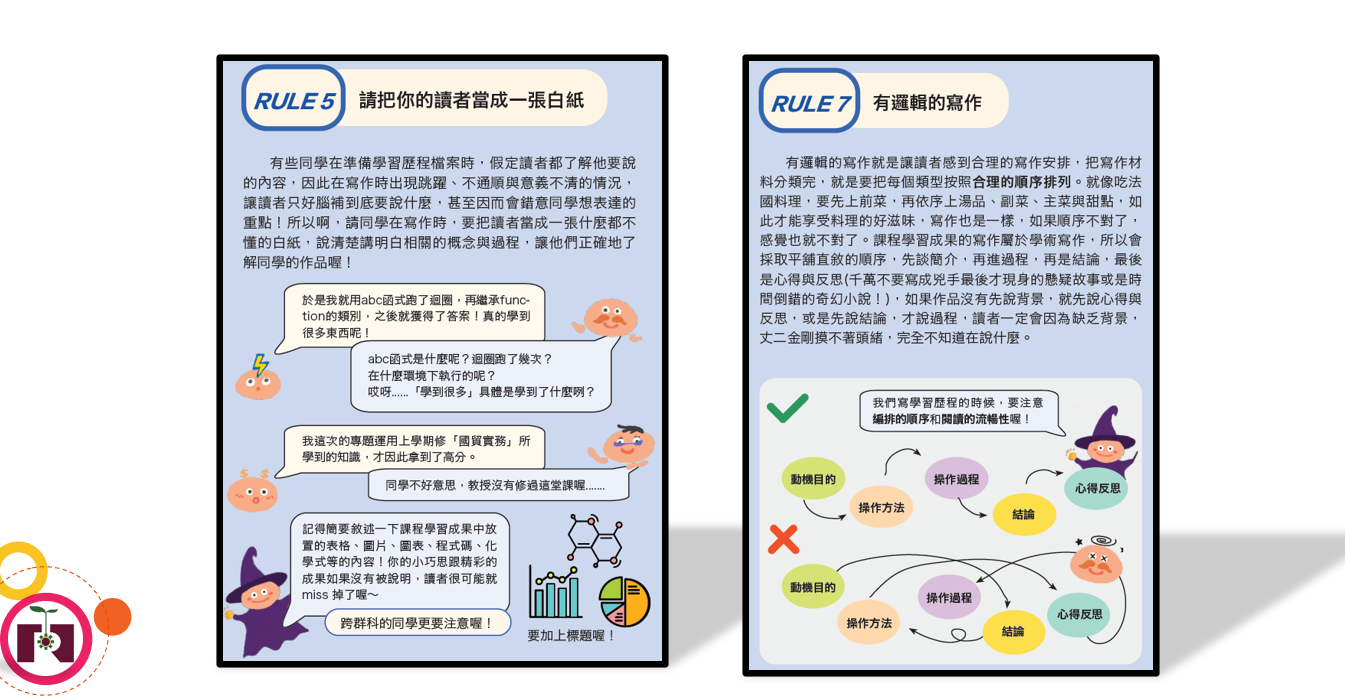 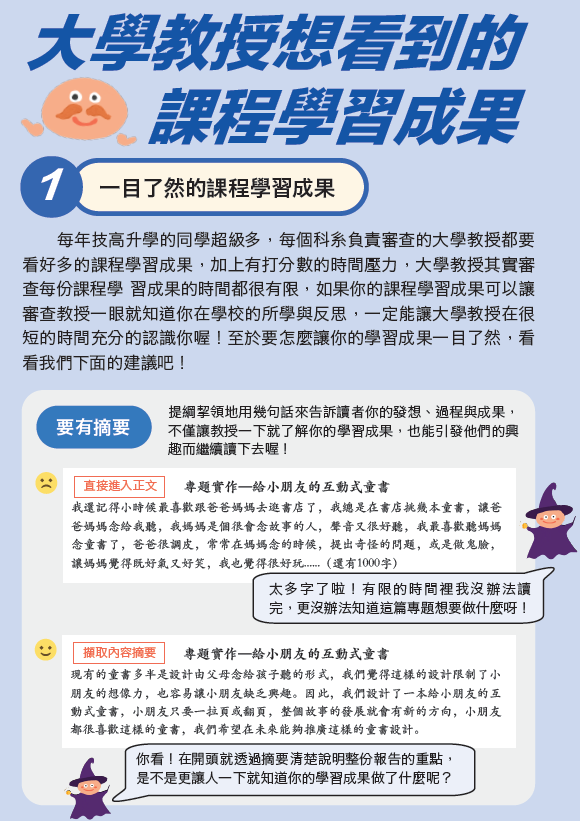 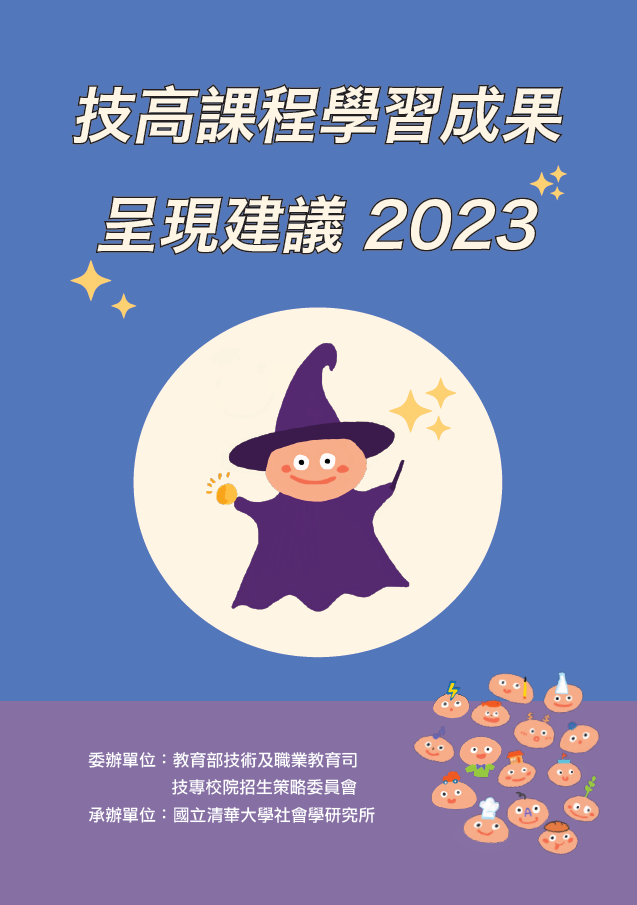 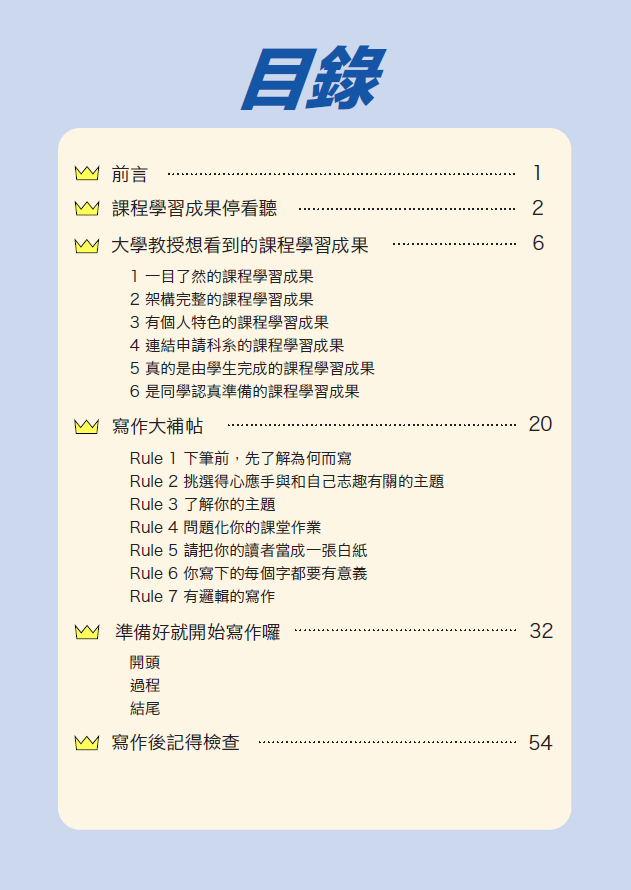 以上各項招生日程、招生方式如有異動，以簡章及各招生委員會公告為準                    感謝您的聆聽
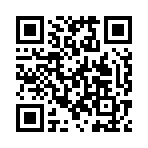 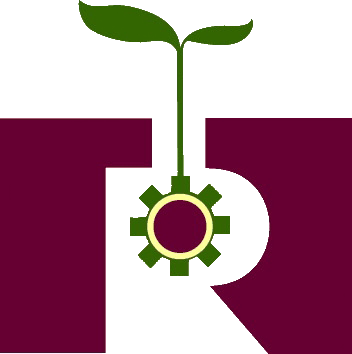 技專校院招生策略委員會